Mathematics (9-1) - iGCSE
2018-20
Year 09
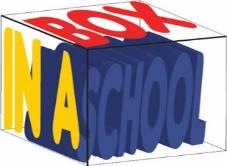 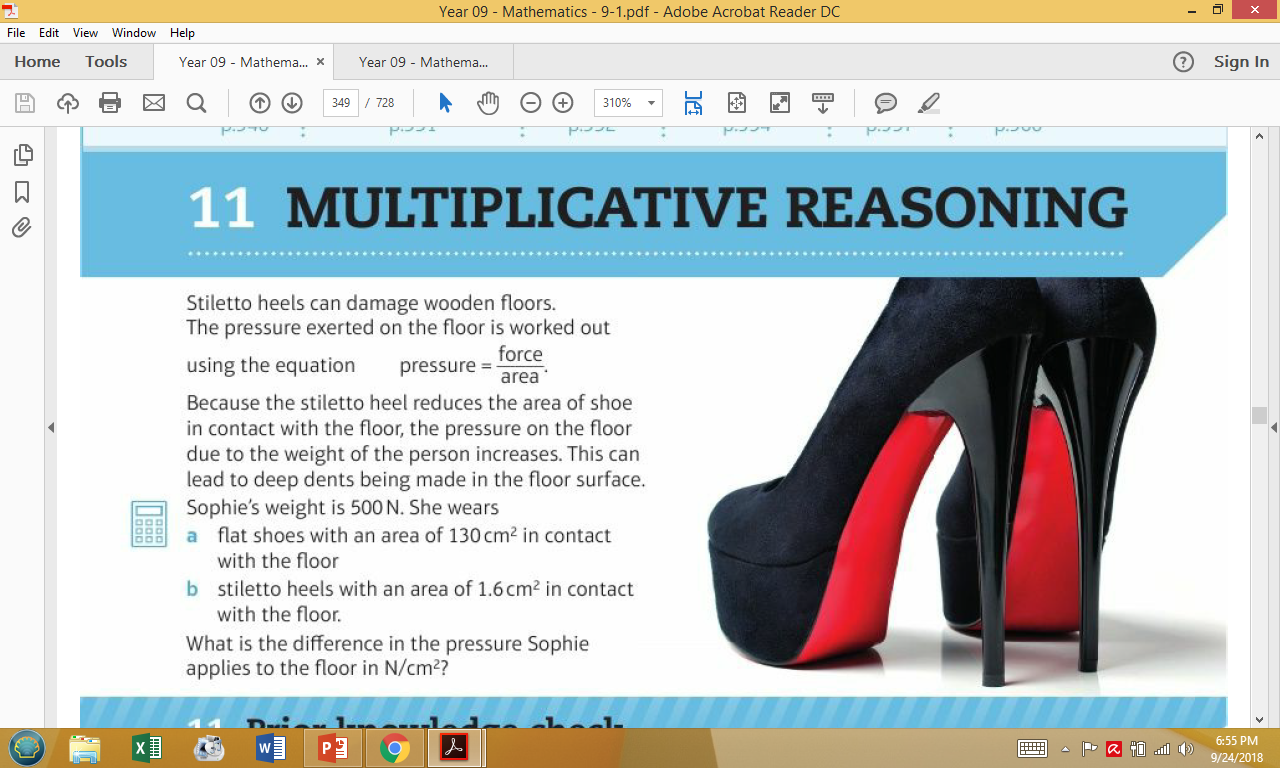 Unit 11 – Multiplicative Reasoning
Contents
Page iv
11 	Multiplicative reasoning	339
	Prior knowledge check	339
11.1 	Growth and decay	340
11.2 	Compound measures	343
11.3 	More compound measures	346
11.4 	Ratio and proportion 	348
	Problem-solving 	351
	Check up 	352
	Strengthen 	354
	Extend	357
	Knowledge check 	359
	Unit test	360
Contents
Page v
At the end of the Master lessons, take a check-up test to help you to decide whether to strengthen or Extend our learning
Extend helps you to apply the maths you know to some different situations
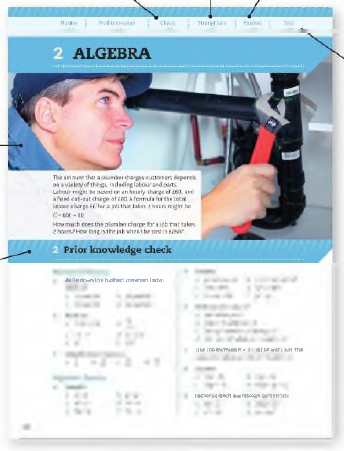 Unit Openers put the maths you are about to learn into a real-life context. Have a go at the question - it uses maths you have already learnt so you should be able to answer it at the start of the unit.
When you have finished the whole unit, a Unit test helps you see how much progress you are making.
Choose only the topics in strengthen thay you need a bit more practice with. You’ll find more hints here to lead you through specific questions. Then move on to Extend
Use the Prior knowledge check to make sure you are ready to start the main lessons in the unit. It checks your knowledge from Key Stage 3 and from earlier in the GCSE course. Your teacher has access to worksheets if you need to recap anything.
Contents
Page vi
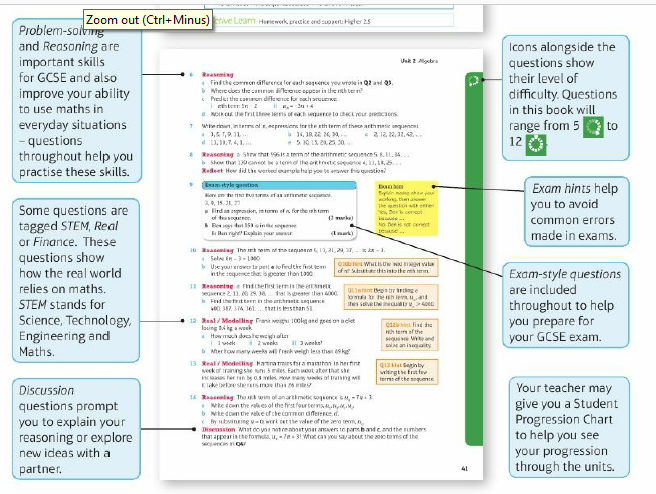 11 – Prior Knowledge Check
Page 339
Numerical fluency
3 metres of material cost £1.56Work out the cost of 5 metres of the same material.
Connor is paid £54 for 8 hours work in a supermarket.How much is he paid for 10 hours work?
An orchestra of 10 people takes 5 minutes to play a song.How long will it take 20 people?
11 – Prior Knowledge Check
Page 339
Numerical fluency
A recipe for 6 people uses 750g of mince. How much mince is needed for 16 people?
Milk is sold in two sizes of bottle. A 4-pint bottle of milk costs £0.98.A 6-pint bottle of milk costs £1.44.Which bottle of milk is the best value for money?Show all your working.
3 men build a wall in 2 days. How long will it take
1 man 	b. 2 men?
11 – Prior Knowledge Check
Page 339
Fluency with measures
The ratio 1m: 1cm = 100:1.Copy and complete.
1 kg : 1 g = :  
1cm : 1mm =  :  
1 litre: 1 ml =  :  
1 minute: 1 second =  :  
1 hour : 1 minute =  : 
Copy and complete, 
180 cm =  m
28 000 cm =  m 
54 600 m =  km
11 – Prior Knowledge Check
Page 339
Fluency with measures
The ratio 1m: 1cm = 100:1.Copy and complete.
1 kg : 1 g = :  
1cm : 1mm =  :  
1 litre: 1 ml =  :  
1 minute: 1 second =  :  
1 hour : 1 minute =  : 
Copy and complete, 
180 cm =  m
28 000 cm =  m 
54 600 m =  km
11 – Prior Knowledge Check
Page 339
Fluency with measures
12 inches = 1 foot, 3 feet =1 yard. Use this to work out
4 feet in inches 
5 yards in feet 
58 inches in feet and inches.
20 fluid ounces = 1 pint, 8 pints = 1 gallon. Use this to work out
4 pints in fluid ounces 
5 gallons in pints 
20 pints in gallons and pints.
5 miles = 8 km. Use this to work out
40 miles in km 
48 km in miles.
11 – Prior Knowledge Check
Page 340
Fluency with measures
Copy and complete.
1½ hours =  minutes
50 minutes =  seconds 
225 minutes =  hours  minutes
Jess goes on holiday to New York. The exchange rate of £:US dollars is 1:1.613. 
She changes £500 into US dollars. How many US dollars should she get? 
After her holiday, Jess changes 80 dollars back into pounds.The exchange rate is the same.How much money should she get?Give your answer to the nearest penny.
11 – Prior Knowledge Check
Page 340
11 – Prior Knowledge Check
Page 340
* Challenge
Do you know on which day of the week you were born?You can use Zeller's algorithm to work it out from your date of birth.An algorithm is a sequence of precise instructions to solve a problem.
Example	15 May 1999
Let: day number = D	D = 15
month number = M	M = 5
and year = Y	Y = 1999
When M is 1 or2 add 12 to M	M = 5 (no change)
and subtract 1 from Y	Y = 1999 (no change)
Let C be the first two digits of Y	C = 19
and Y‘ be the last two digits of Y	Y = 99
Add together the integer parts of:
(2.6 x M - 5.39), (Y’ ÷ 4) and (C ÷ 4),	7 + 24 + 4
then add on D and Y' and subtract 2C.	+15 + 99-38 = 111
Find the remainder when this quantity is	111 + 7 = 15 remainder 6
divided by 7. When the remainder is 0 Sun,	15 May 1999 was a Saturday
1 Mon, 2 Tue,...
Q17 hint - The integer part of a number is the whole-number part, e.g. the integer part of 19.75 is 19
11.1 – Growth and Decay
Page 340
ActiveLearn - Homework, practice and support: Higher 11.1
11.1 – Growth and Decay
Page 341
Work out the multiplier as a decimal for 
an increase of 30% 
a decrease of 14% 
an increase of 7.2% 
a decrease of 2.5%.
Warm Up
Q1a hint – 100% + 30%  = 130%
130% =  as a decimal number.
Q1b hint – 100% - 14%  = %
% =  as a decimal number.
Questions in this unit are targeted at the steps indicated.
11.1 – Growth and Decay
Page 341
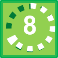 Real Wes bought a car for £6500. It lost 35% of its value in the first year. It lost 15% of its value in the second year. Work out
the multiplier to find the value of the car at the end of the first year
the value of the car at the end of the first year
the multiplier to find the value of the car at the end of the second year
the value of the car at the end of the second year
the decimal multiplier that the original value of the car can be multiplied by to find its value at the end of two years.
Discussion What do you notice about your answers to parts a, c and e?
What is a quick way to find the answer to part d, without steps a to e?
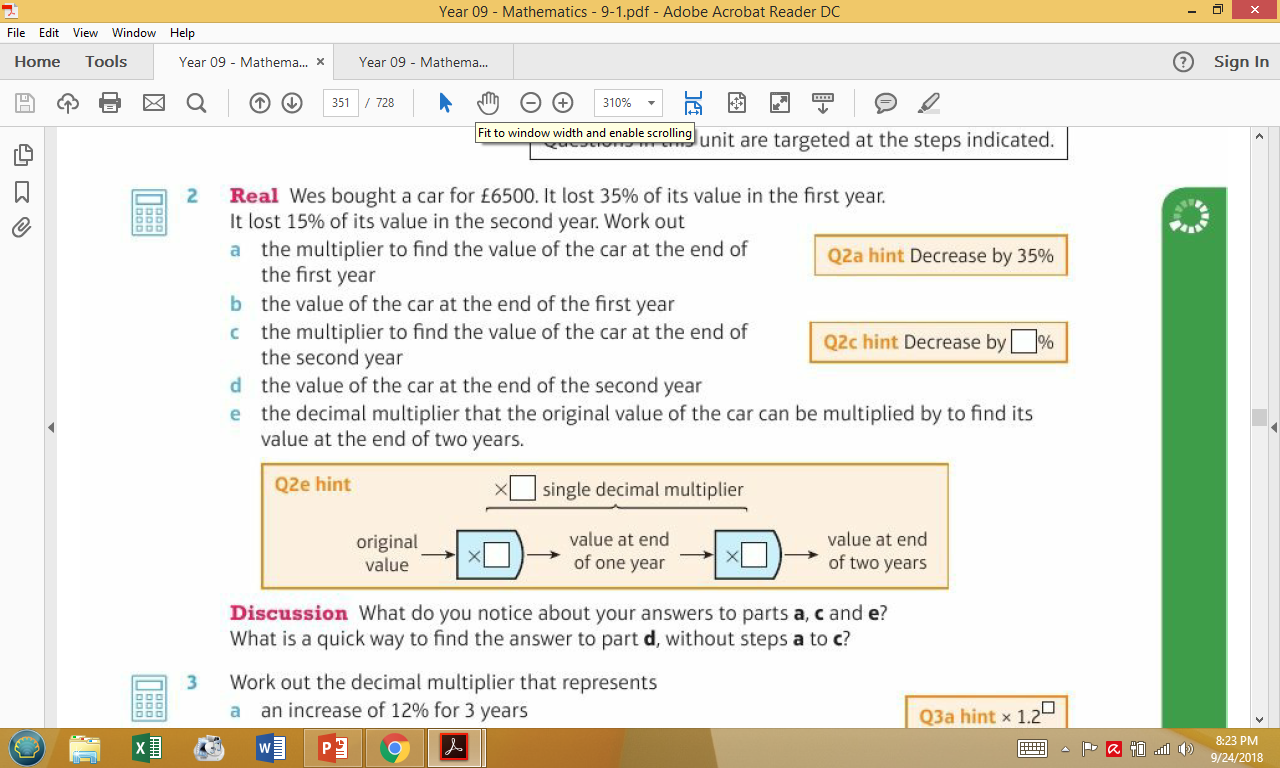 Q2c hint – Decrease by %
Q2a hint – Decrease by 35%
11.1 – Growth and Decay
Page 341
Work out the decimal multiplier that represents:
an increase of 12% for 3 years
decrease of 15% for 4 years.
Discussion How could you write these multipliers as a power rather than a decimal number?
Reasoning Becky says an increase of 15% followed by an increase of 22% is the same as an increase of 37%. Is Becky correct? Explain.
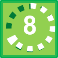 Q3a hint – x 12
Q5 hint - Show your working. Write a sentence to explain.
11.1 – Growth and Decay
Page 341
Finance Abdul has a job with an annual salary of £35000. At the end of the first year he is given an increase of 2%. At the end of the second year he is given an increase of 3.5%. Work out Abdul's salary at the end of two years.
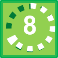 Q4 hint - Work out the decimal multiplier that the original salary can be multiplied by to find the salary at the end of two years.
Q4 communication hint - Annual means ‘yearly'.
11.1 – Growth and Decay
Page 341
Work out the multiplier as a decimal number for
an increase of 5% followed by an increase of 3% 
a decrease of 20% followed by a decrease of 15% 
an increase of 9% followed by a decrease of 6%.
Finance Tristan buys a flat for £35000. In the first year, the value of the flat increases by 12%. In the second year, the value of the flat decreases by 3%.Work out the value of the flat after the 2 years.
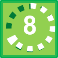 11.1 – Growth and Decay
Page 342
Abi buys a motor bike for £8200. In the first year the motorbike depreciates by 25%. In the second year it depreciates by 12%. What is the value of the motorbike at the end of the two years?
Finance / Reasoning £3500 is invested for 2 years at 4.1% per annum compound interest. Work out the total amount in the account after 2 years.
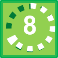 Q8 communication hint - To depreciate means to decrease in value.
11.1 – Growth and Decay
Page 342
Finance £2500 is invested for 2 years at 4.3% per annum compound interest. Work out the total amount in the account after 2 years.
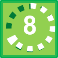 Q9 hint - Multiplier =  Amount in account after 2 years =
2000 x  x 
Q9 communication hint - In compound interest the interest earned each year is added to money in the account and earns interest the next year. Most interest rates are compound interest rates.
11.1 – Growth and Decay
Page 342
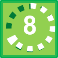 Q11 hint – Do you get the same answers if you use the formula for Q9 and Q10?
Key Point 1
11.1 – Growth and Decay
Page 342
Finance £3000 is invested for 2 years at 3.8% per annum compound interest.Work out the total interest earned over the 2 years.
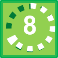 Q12 hint – Total interest = amount in the account at the end of the investment - amount invested
11.1 – Growth and Decay
Page 342
Example 1
Paul invests £4500 in an account for 2 years. The account pays 3.2% compound interest per annum. Paul has to pay 20% tax on the interest earned each year. The tax is taken from the account at the end of each year.
Paul thinks that at the end of the 2 years he will have at least £4700 in this account.
Is Paul correct? Show all your working.
Year1
Interest = 0.032 x 4500 = £144
Tax - 0.2 x 144 - £26.60
Amount in account at end of year 1 = 4500 + 144 - 28.60
	= £4615.20
Year 2
Start with £4615.20
Interest = 0.032 x 4615.20 = £ 147.69
Tax = 0.2 x 147.69 = £29.54
Amount in account at end of year 1 =4615.20 + 147.69-29.54
	= £4733.35
    Paul is correct. £4733.35 is more than £4700.
3.2% = 0.032
Amount in account at end of year 1: £4500 + interest- 20% of interest
Amount in account at end
of year 2: £4615.20 + interest- 20% of interest
11.1 – Growth and Decay
Page 343
13 – Exam-Style Questions
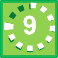 Katie invests £200 in a savings account for 2 years.
The account pays compound interest at an annual rate of 3.3% for the first year 1.5% for the second year.
Work out the total amount of money in Katie's account at the end of 2 years. 	(3 marks)
Katie travels to work by train.
The cost of her weekly train ticket increases by 12.5% to £225 Katie's weekly pay increases by 5% to £535.50 
Compare the increase in the amount of money Katie has to pay for her weekly train ticket with the increase in her weekly pay. 
(3 marks)   June 2014, QI8,1MA0/2H
Exam hint
Make sure you show all your working clearly when doing the comparison.
Q13a strategy hint - What is the multiplier for the 2 years?
11.1 – Growth and Decay
Page 343
Problem-solving / Finance Laura invests £3600 in a savings account for 2 years. The account pays 3.52% compound interest per annum. Laura has to pay 40% tax on the interest earned each year. The tax is taken from the account at the end of each year.How much is in the account at the end of 2 years?
Reasoning / Finance Fidel invested £4200 in a savings account. He is paid 3.25% per annum compound interest.How many years before he has £4928.33 in the savings account?
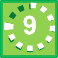 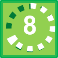 Q15 strategy hint - Try different values of it in the formula.
11.1 – Growth and Decay
Page 343
STEM The level of activity of a radioactive source decreases by 5% per hour.The activity is 1400 counts per second at one point, 
What will it be 2 hours later?
After how many complete hours will the count be less than 500 counts per second?
Real In 2014 a fast-food chain has 180 outlets in the UK. The number of outlets is increasing at a rate of 9% each year, 
How many outlets will it have in 2020?
Reflect What is an appropriate degree of accuracy to give for this question? Why?
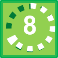 11.1 – Growth and Decay
Page 343
A population of insects increases by 25% per day.At the end of one week there are 2145 insects.How many insects were there at the beginning of the week?
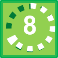 Q18 hint – Use x for the number of insects at the beginning of the week.
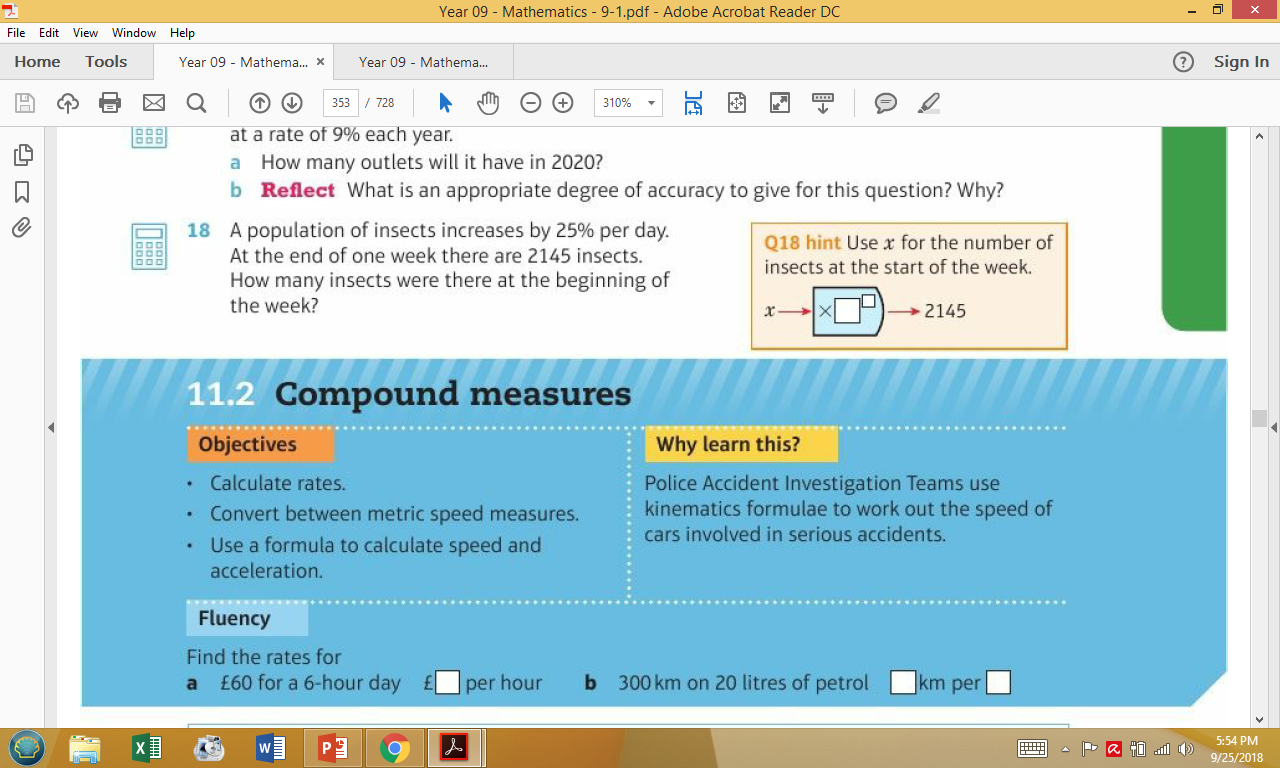 11.2 – Compound Measures
Page 343
ActiveLearn - Homework, practice and support: Higher 11.2
11.2 – Compound Measures
Page 344
Warm Up
11.2 – Compound Measures
Page 344
Problem-solving / Finance George works a 35-hour week and some overtime. He is paid £8.50 an hour for this work. George is paid time and a half for each hour he works on a Saturday and double time for each hour he works on a Sunday, 
How much is George paid for a week when he works a 35-hour week, plus 4 hours on Saturday and 3 hours on Sunday?
In one week George works a 35-hour week and some hours on Saturday. He is paid £335.75 for the week. How many hours did George work on Saturday?
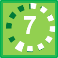 Q4b hint – How much more is George paid than for his 35-hour week?
Q4a hint – Rate of pay for Saturday = 1.5 x  =   Rate of pay for Sunday =2 x  = 
11.2 – Compound Measures
Page 344
Real / Problem-solving Water is leaking from a water butt at a rate of 4.5 litres per hour, 
Work out how much water leaks from the water butt in 
20 mins 	ii.  50 mins.
Initially there are 180 litres of water in the water butt Work out how long it takes for all the water to leak from the water butt.
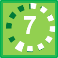 Q5a hint – litres minutes
1 hour = 60 minutes
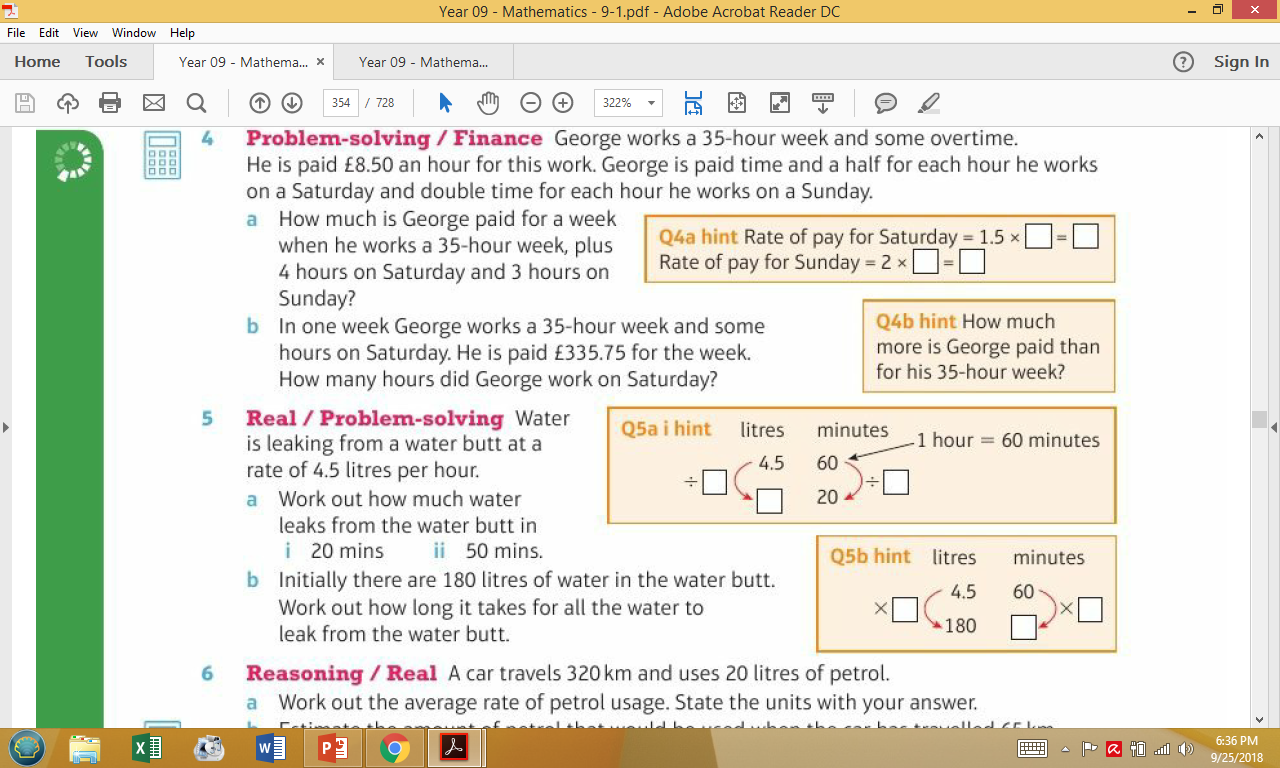 Q5b hint – litres    minutes
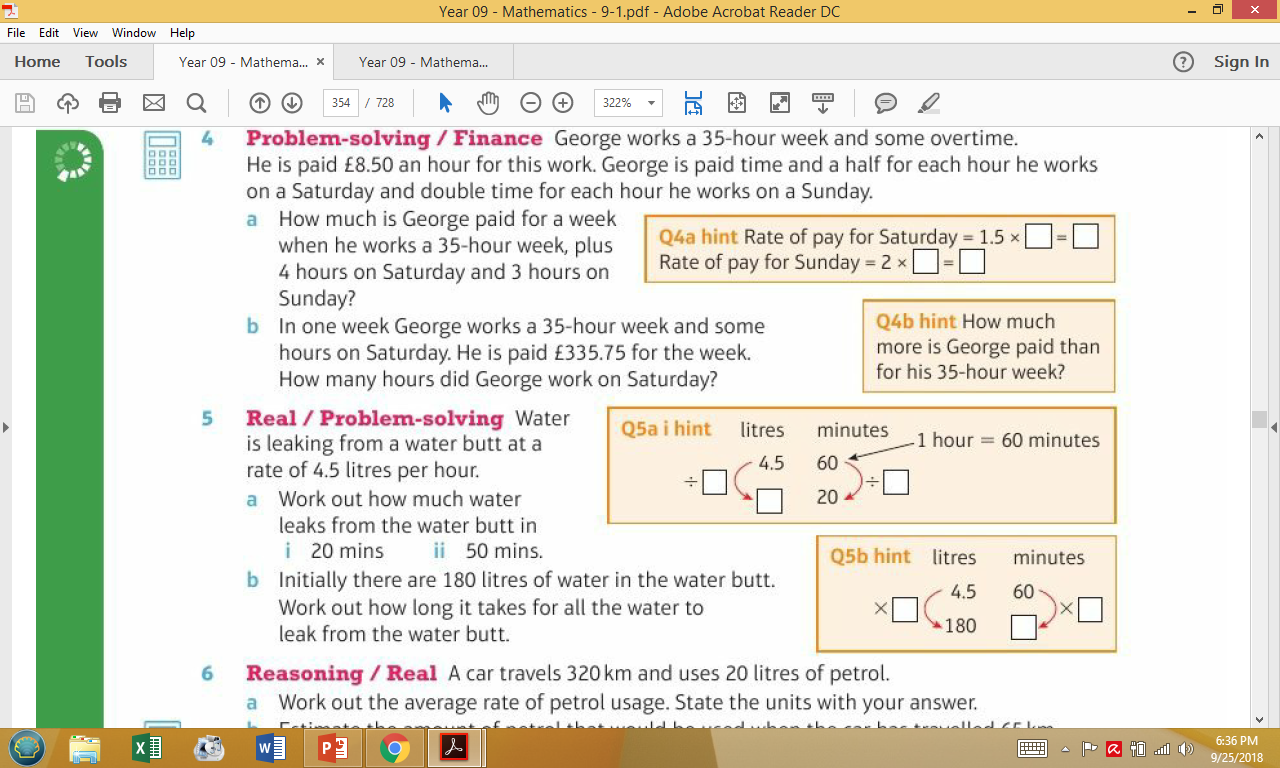 11.2 – Compound Measures
Page 344
Reasoning / Real A car travels 320 km and uses 20 litres of petrol, 
Work out the average rate of petrol usage. State the units with your answer, 
Estimate the amount of petrol that would be used when the car has travelled 65 km. 
Discussion Why does the question ask for 'average rate' rather than 'exact rate’?
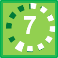 11.2 – Compound Measures
Page 344
Example 1
A man walks at an average speed of 5.4 km/h. What is his average speed in m/s? 
5.4km/h 
5400m/h 
90m/min 
1.5 m/s
Convert to km/h to m/h x 1000
Convert m/h to m/min + 60
Convert m/min to m/s + 60
Key Point 2
11.2 – Compound Measures
Page 344
Convert these speeds from m/h to km/h. 
650 m/h 	b. 7800 m/h
256 000 m/h	d. 188 000 m/h
Reasoning Convert these speeds from metres per second (m/s) to metres per hour (m/h). 
1m/s 	b. 12m/s 
8m/s 	d. 4.5m/s 
Would more or less metres be travelled in 1 hour than in 1 second?
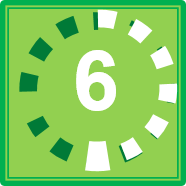 Q8 hint – 
metres per second 
metres per minute 
metres per hour
x 
x 
11.2 – Compound Measures
Page 345
Copy and complete the table.
Real A commercial aeroplane has a cruising speed of 250 m/s.What is this speed in km/h?
Problem-solving / Reasoning A Formula 1 racing car has a top speed of 350km/h. A peregrine falcon is the fastest bird with a speed of 108 m/s.Which is fastest? Explain your answer.
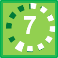 11.2 – Compound Measures
Page 345
13 – Exam-Style Questions
a. 	A car travels at x km/h. Write an 	expression for this speed in m/s.
A cheetah runs at y m/s. Write an expression for this speed in km/h.
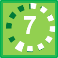 Karl travels 35 miles in 45 minutes then 65 km in 1½ hours.
5 miles = 8 kilometres
What is his average speed for the total journey in km/h?	(3 marks)
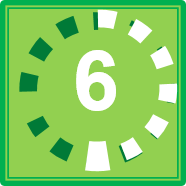 11.2 – Compound Measures
Page 345
STEM A swallow flies for 40 minutes at an average speed of 11 m/s. How far does the swallow fly in kilometres?
Paul swims 750 metres in 25 minutes. What is his average speed in km/h?
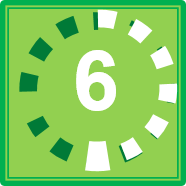 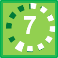 Q15 strategy hint –  First convert 750 m to km and 25 minutes to hours but leave each as a fraction before finding the average speed in km/h.
11.2 – Compound Measures
Page 345
Key Point 3
These are kinematics formulae: 
v = u + at 
s = ut + ½at2 
v2 = u2 + 2as
where a is constant acceleration, u is initial velocity, v is final velocity, s is displacement from the position when t = 0 and t is time taken.
In exam questions you will need to decide which equation to use.
Velocity is speed in a given direction, possible units are m/s.
Initial velocity is speed in a given direction at the start of the motion.
Acceleration is the rate of change of velocity, i.e. a measure of how the velocity changes with time, possible units are m/s2.
11.2 – Compound Measures
Page 345
STEM A car starts from rest and accelerates at 5 m/s2 for 200 m.Work out the final velocity in m/s.
STEM A tram has an initial velocity of 300m/minute. It travels a distance of 0.5km in 20 seconds. What is the acceleration of the tram in m/s2?
STEM A bus travels with an acceleration of 2 m/s2 and reaches a speed of 45 km/h in 5 seconds. What was the initial velocity of the bus in m/s?
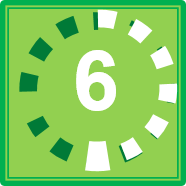 Q16 strategy hint –  When the car starts from rest the initial velocity u = 0. You are given a = 5, s = 200 and want to find v. Use the equation that contains u, a, s and v but not t.
11.3 – More Compound Measures
Page 346
ActiveLearn - Homework, practice and support: Higher 11.3
11.3 – More Compound Measures
Page 346
Warm Up
Key Point 4
11.3 – More Compound Measures
Page 346
Real A sample of brass has a mass of 2 kg and a volume of 240 cm3. What is its density in g/cm3?
A cubic metre of concrete has a mass of 2400 kg.What is the density of the concrete in g/cm3?
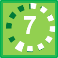 Q3 hint – First convert mass to g.
Q4 hint – 1m3 = cm3.
11.3 – More Compound Measures
Page 346
Example 3
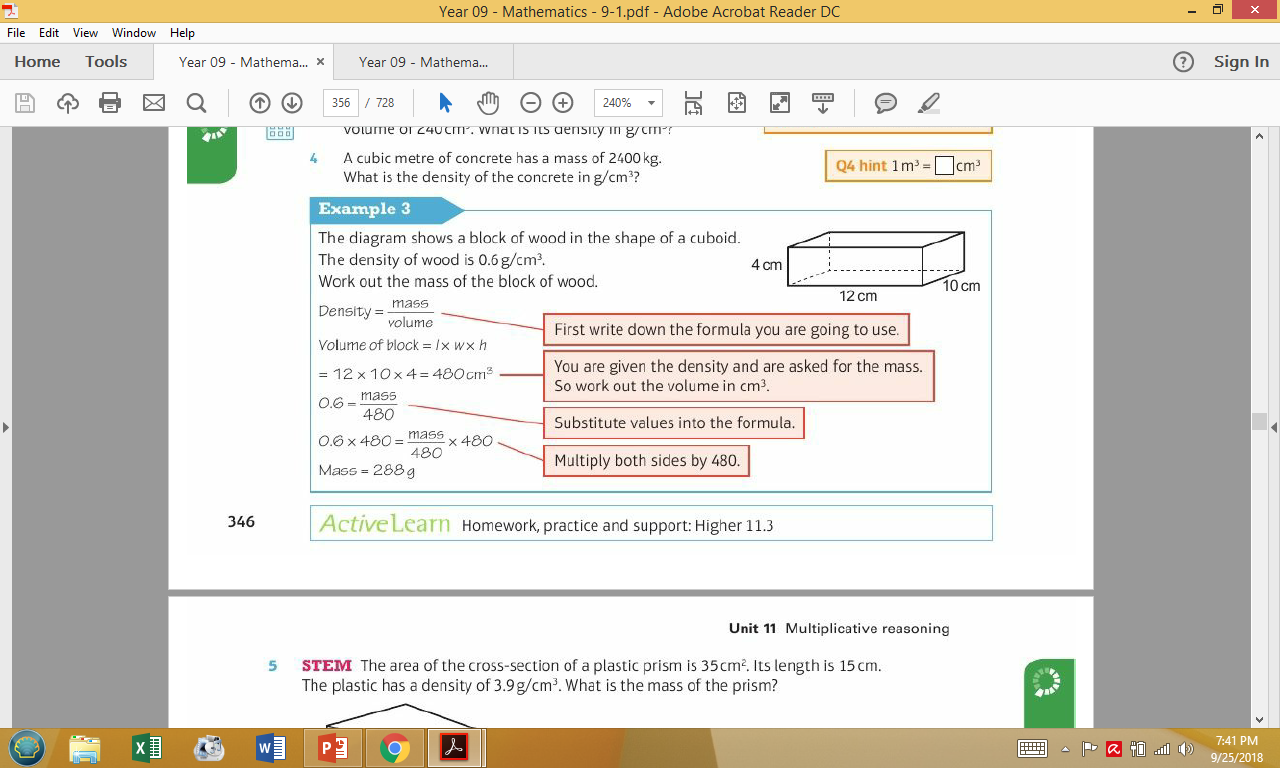 First write down the formula you are going to use.
You are given the density and are asked for the mass. So work out the volume in cm3.
Substitute values into the formula
Multiply both sides by 480.
11.3 – More Compound Measures
Page 347
STEM The area of the cross-section of a plastic prism is 35cm2. Its length is 15cm. The plastic has a density of 3.9 g/cm3. What is the mass of the prism?
STEM Iron has density 8 g/cm3.The mass of a piece of iron is 5.4 kg. What is the volume?
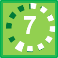 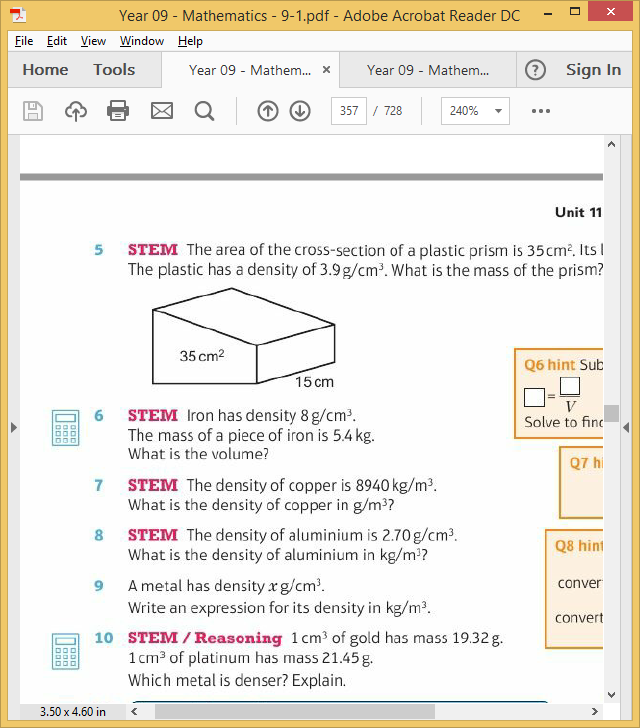 11.3 – More Compound Measures
Page 347
STEM The density of copper is 8940 kg/m3. What is the density of copper in g/m3?
STEM The density of aluminium is 2.70 g/cm3. What is the density of aluminium in kg/m3?
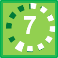 Q7 hint – 		8940 kg/m3
	 g/m3
x 
Q8 hint – 
	2.70 g/cm3
Convert to kg 
Convert to kg 
kg/cm3
Kg/m3
11.3 – More Compound Measures
Page 347
11 – Exam-Style Questions
A metal has density kg/cm3.Write an expression for its density in kg/m3.
STEM / Reasoning 1 cm3 of gold has mass 19.32 g. 1 cm3 of platinum has mass 21.45 g.Which metal is denser? Explain.
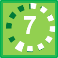 The density of juice is 1.1 grams per cm3.
The density of water is 1 gram per cm3.
270 cm3 of drink is made by mixing 40 cm3 of juice with 230 cm3 of water.
Work out the density of the drink. 
	(3 marks)
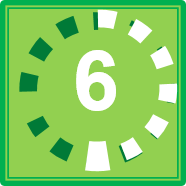 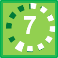 11.3 – More Compound Measures
Page 347
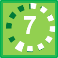 STEM A force of 45 N is applied to an area of 26 000 cm2. Work out the pressure in N/m2.
Q12 hint - First convert the area to m2
Key Point 5
11.3 – More Compound Measures
Page 347
STEM A force applied to an area of 4.5 m2 produces a pressure of 20 N/m2. Work out the force in N.
STEM Copy and complete the table Give your answers to 3 significant figures.
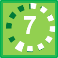 11.3 – More Compound Measures
Page 347
STEM A cylindrical bottle of water has a flat, circular base with a diameter of 0.1 m. The bottle is on a table and exerts a force of 12 N on the table.Work out the pressure in N/cm2. Give your answer to 3 significant figures.
The pressure between a car tyre and the road is 99 960 N/m2. The car tyres have a combined area of 0.12 m2 in contact with the road.What is the force exerted by the car on the road? Give your answer to 3 significant figures.
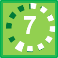 11.3 – More Compound Measures
Page 348
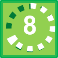 Reasoning Jamie sits on a chair with four identical legs.Each chair leg has a flat square base measuring 2cm by 2cm.Jamie has a mass of 75 kg and the chair has a mass of 5 kg. 
Use F = mg to work out the combined weight of Jamie and the chair, where g is the acceleration due to gravity.Use g= 9.8 m/s2.
Work out the pressure on the floor in N/cm2 when only the four chair legs are in contact with the floor.
The area of Jamie's trainers is 0.04 m2. Work out the pressure on the floor when Jamie is standing up. Give your answer in N/m2.
Does Jamie exert a greater pressure on the floor when he is standing up or sitting on the chair?
a. Convert 50 N/cm2 to N/m2.	b. Convert x N/m2 to N/cm2.
Q17 communication hint - Weight is a force on an object due to gravity and is measured in newtons.
11.3 – More Compound Measures
Page 348
ActiveLearn - Homework, practice and support: Higher 11.3
11.4 – Ratio and Proportion
Page 348
Warm Up
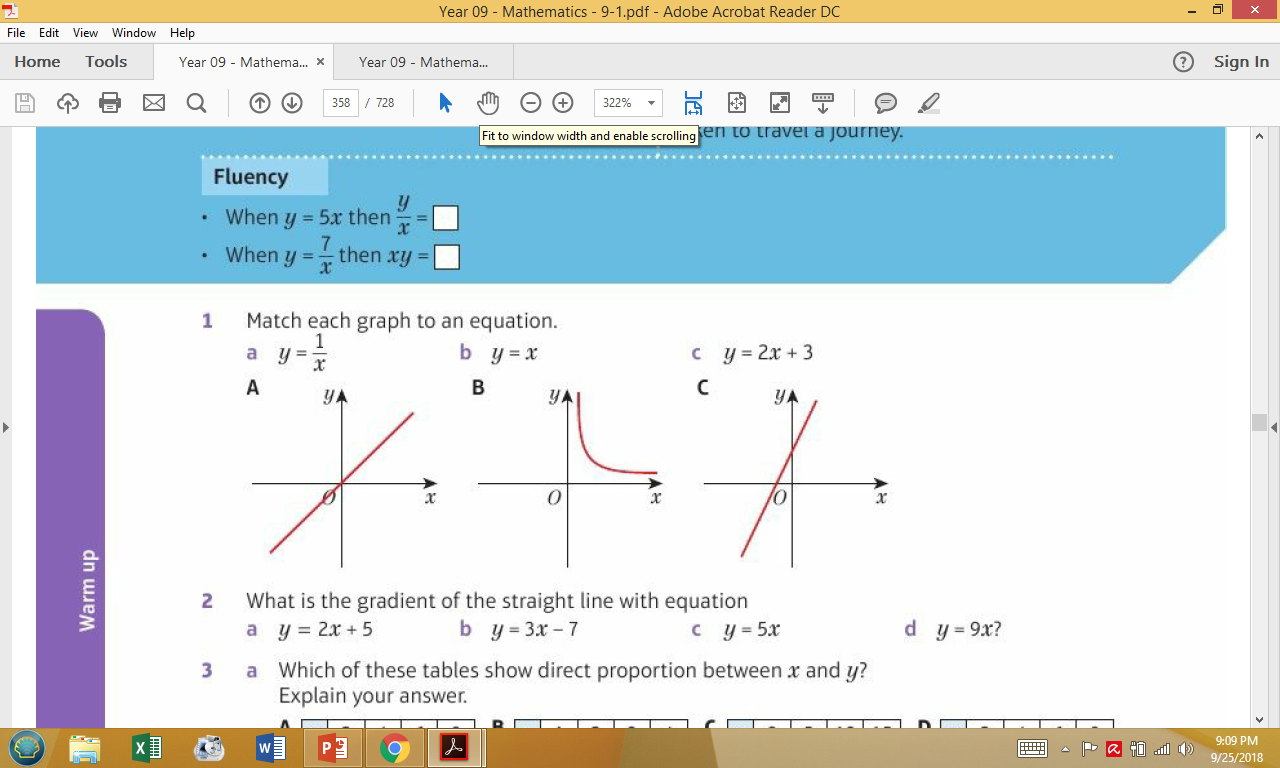 11.4 – Ratio and Proportion
Page 348
Warm Up
a. 	Which of these tables show direct proportion 	between x and y? Explain your answer.
Plot a line graph for the values in the tables which show direct proportion, 
What do you notice about these graphs? 
Work out the equations of the graphs.
11.4 – Ratio and Proportion
Page 349
Copy and complete these.
A:B = 3:5 so A = B
P:Q = 7:4 so P = Q
5X = 9Y so X:Y = : 

Reflect You have drawn graphs and calculated ratios to check that ratios are in direct proportion. Which method did you like best? Why?
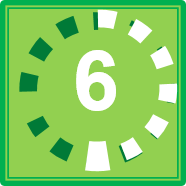 Q4a hint – Divide both sides by 4.
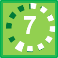 11.4 – Ratio and Proportion
Page 349
Modelling The table shows some lengths in both miles and kilometres.
What is the ratio miles: kilometres in the form 1 :n? 
Plot a line graph for these values. 
Are miles and kilometres in direct proportion? Explain your answer, 
What is the gradient of the line?
Write a formula that shows the relationship between miles and kilometres. Discussion What is the connection between your answers to parts a and d?
How can you use them to write to formula in part e?
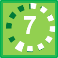 Q5b hint - Plot miles on the horizontal axis and kilometres on the vertical axis.
11.4 – Ratio and Proportion
Page 349
Modelling The table shows the distance (s) in miles travelled by a car over a period of time (t) minutes.
Is s in direct proportion to t? Explain, 
What is the relationship between distance (s) and time (t). 
Work out the distance travelled after 25 minutes.
Discussion Did everyone use the same method?
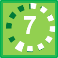 11.4 – Ratio and Proportion
Page 344
Example 4
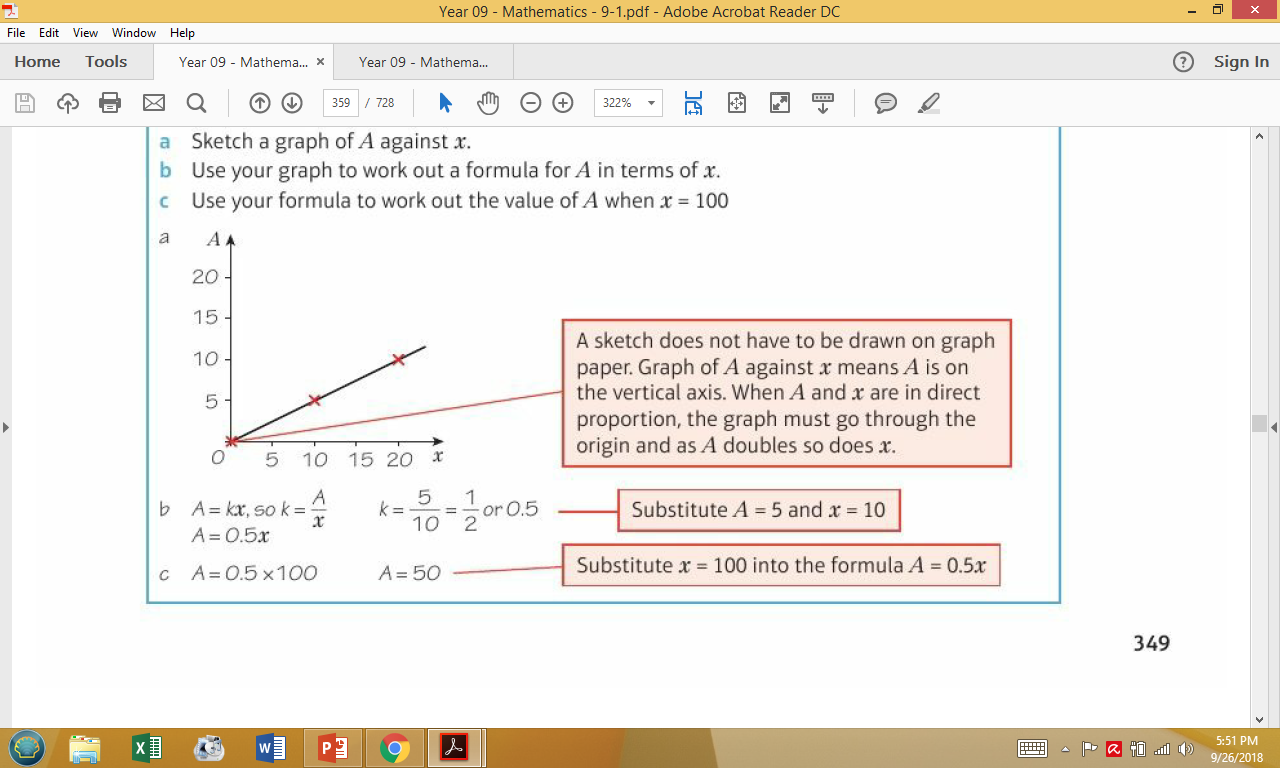 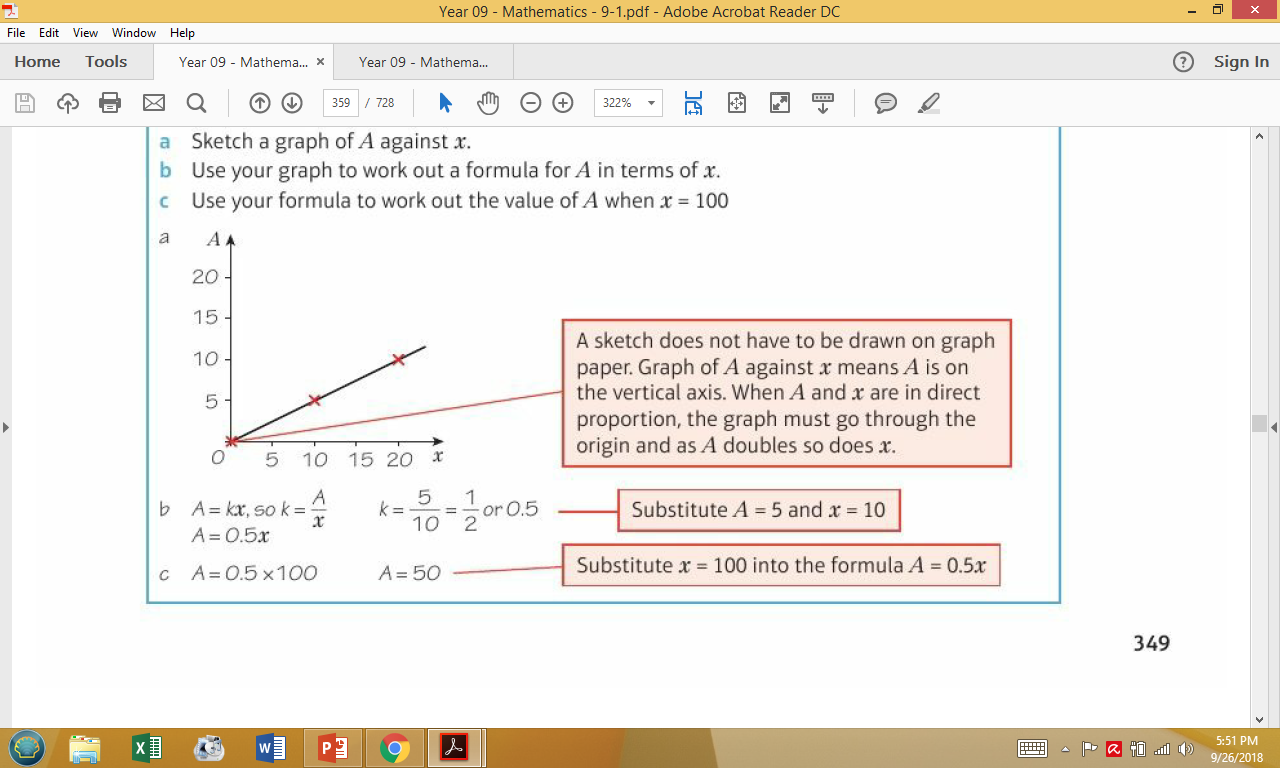 Key Point 6
11.4 – Ratio and Proportion
Page 350
The cost of buying 20 litres of petrol is £26. 
Show that the cost, £C, of buying the fuel is directly proportional to the amount, x litres, of fuel bought, 
What is the relationship between C and x? 
Work out the cost of 55 litres of fuel.
Real It takes 3 typists 5 hours to type a report. How long would it take 7 typists? Give your answer to the nearest minute.
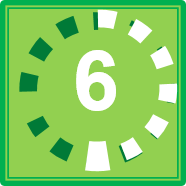 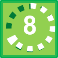 Q8 hint – Draw a table. Plot a graph 
of C against x
11.4 – Ratio and Proportion
Page 350
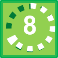 It takes 5 men 8 hours to build a wall. How long will it take 
6 men 	b. 3 men?
For both parts a and b, multiply the exact answer in hours (H) by the number of men (N). What do you notice?
Q10c hint – Write your answer for the time taken in hours in fraction form
Number of hours (H) = 
H x N =  x  =
Key Point 7
When x and y are in inverse proportion, y is proportional to As one doubles (x2) the other halves (÷2).
11.4 – Ratio and Proportion
Page 350
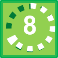 A and B are in inverse proportion. Work out the values of W, X, Y and Z.
r is inversely proportional to t.r = 15 when t = 0.3 
Find a formula for r in terms of t. 
Calculate the value of r when t = 4
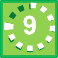 Key Point 8
11.4 – Ratio and Proportion
Page 350
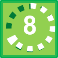 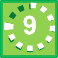 Q13 hint – R is proportional to y so R x I = constant
11.4 – Ratio and Proportion
Page 351
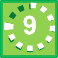 11.4 – Ratio and Proportion
Page 351
16 – Exam-Style Questions
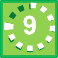 The time, T seconds, it takes a water heater to boil some water is directly proportional to the mass of water, m kg, in the water heater.
When m = 250, T = 600
Find T when m = 400 	(3 marks)
The time, T seconds, it takes a water heater to boil a constant mass of water is inversely proportional to the power, P watts, of the water heater. When P = 1400, T = 360
Find the value of T when P = 900 
	(3 marks)
June 2006, Q16, 5525/05
11 – Problem Solving
Page 351
Example 5
In 2012, visitor numbers to an ice rink increased by 20% compared to the previous year. In 2013, visitor numbers decreased by 10% compared to the previous year.
In 2013, there were 21762 visitors. How many visitors were there during 2011?
Number of visitors in 2011 = 21 762 ÷  0.9 ÷ 1.2 = 20150 ‘ Check: 20150 x 1.2 x 0.9 = 21 762
Use ? to show that you don't know the number of visitors during 2011.
Year
2011

2012

2013
Number of visitors
?
x 1.2         ÷ 1.2
x 0.9         ÷ 0.9

21762
In 2012, visitor numbers increased by 20%. Draw an arrow and a multiplier of 1.2
Draw arrows to work backwards, using the inverse operations:
÷ 0.9, then ÷ 1.2
In 2013, visitor numbers decreased by 10%. Draw an arrow and a multiplier of 0.9
Use the arrow diagram to calculate the number of visitors in 2011.
Check your answer
11 – Problem Solving
Page 351
Judith bought some shares. In the first year they went up in value by 9%. In the second year, they went down in value by 5%. In the third year, they went down in value again by 2.5%. At the end of the third year Judith sold the shares for £2423.07. Did Judith profit or lose on the shares? By how much?
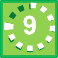 Q1 hint - Judith bought the shares for
At the end of the first year Continue the arrow diagram. Make sure you answer the question
11 – Problem Solving
Page 352
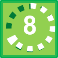 The sides of quadrilateral A are 3cm, 4cm, 6cm and 8cm. A similar quadrilateral B has shortest side 22.5cm. Find the length of the longest side of the similar quadrilateral B.
Q2 hint - There is no correct arrow diagram, and you may use different arrow diagrams for different parts of a question.
11 – Problem Solving
Page 352
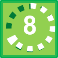 The sides of quadrilateral A are 3cm, 4cm, 6cm and 8cm. A similar quadrilateral B has shortest side 22.5cm. Find the length of the longest side of the similar quadrilateral B.
Q2 hint - There is no correct arrow diagram, and you may use different arrow diagrams for different parts of a question.
11 – Problem Solving
Page 352
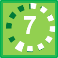 How many inches per second is 30 miles per hour?
Q3 hint - Here are arrow diagrams that may help you:
		Distance                 Time
11 – Problem Solving
Page 352
Real / STEM Concorde flew at an average of 440 metres per second. The distance between London and New York is 5600 km. What was the flight time on Concorde in hours and minutes?
STEM Vinegar is made of acetic acid and water. A factory fills 200 bottles per minute. Each bottle holds 475ml of vinegar. There is 4g of acetic acid per 100ml of water.How much acetic acid does the factory use in 24 hours? Give your answer in tonnes.
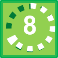 11 – Problem Solving
Page 352
Real / Finance One day in May 2006, the price of copper hit a high at £4463 per tonne. A 2p coin weighs 7.12g. Those made before 1992 are 97 per cent copper.How much was a 2p coin, made before 1992, worth in copper on that day in May 2006? Give your answer to the nearest penny.
Reflect How did the arrow diagrams help you? Is this a strategy you would use again to solve problems?
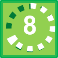 11 – Problem Solving
Page 352
Percentages
Finance Danny bought a car for £10000The value of the car depreciated by 20% in the first year.Its value depreciated by another 10% in the second year.Work out the value of Danny's car at the end of two years.
Finance £3500 is invested for 3 years at 3.4% compound interest.Work out the total amount in the account after 3 years.
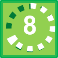 11 – Problem Solving
Page 352
Percentages
Real The number of bees in a hive decreases by 3% each year. There are 7500 bees in the hive at the beginning of 2014. How many bees will there be in the hive at the end of 2020?
Reasoning / Finance Gavin invests £4500 at a compound interest rate of 4.2% per annum. How many years before the investment has grown to £5527.78?
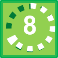 ActiveLearn - Homework, practice and support: Higher 11 Checkup
11 – Problem Solving
Page 352
Compound measures
Reasoning / Finance Scott works a basic 30-hour week. He is paid £8.10 an hour for this work. He is paid time and a quarter for each hour he works on a Saturday and time and a half for each hour he works on a Sunday.
Scott works a basic 30-hour week, plus 5 hours on Saturday and 4 hours on Sunday.How much is Scott paid for the week?
In one week Scott works a basic 30-hour week and some hours on Saturday.He is paid £303.75 for the week. How many hours did Scott work on Saturday?
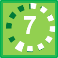 11 – Problem Solving
Page 353
6 – Exam-Style Questions
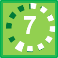 There are 40 litres of water in a barrel. The water flows out of the barrel at a rate of 125 milliliters per second.
1 litre = 1000 milliliters
Work out the time it takes for the barrel to empty completely. 	(3 marks)
May 2009, QIO, 1380/3HJ
Reasoning The mass of this plastic cuboid is 2208 g.Work out the density of the plastic in grams per cm3.
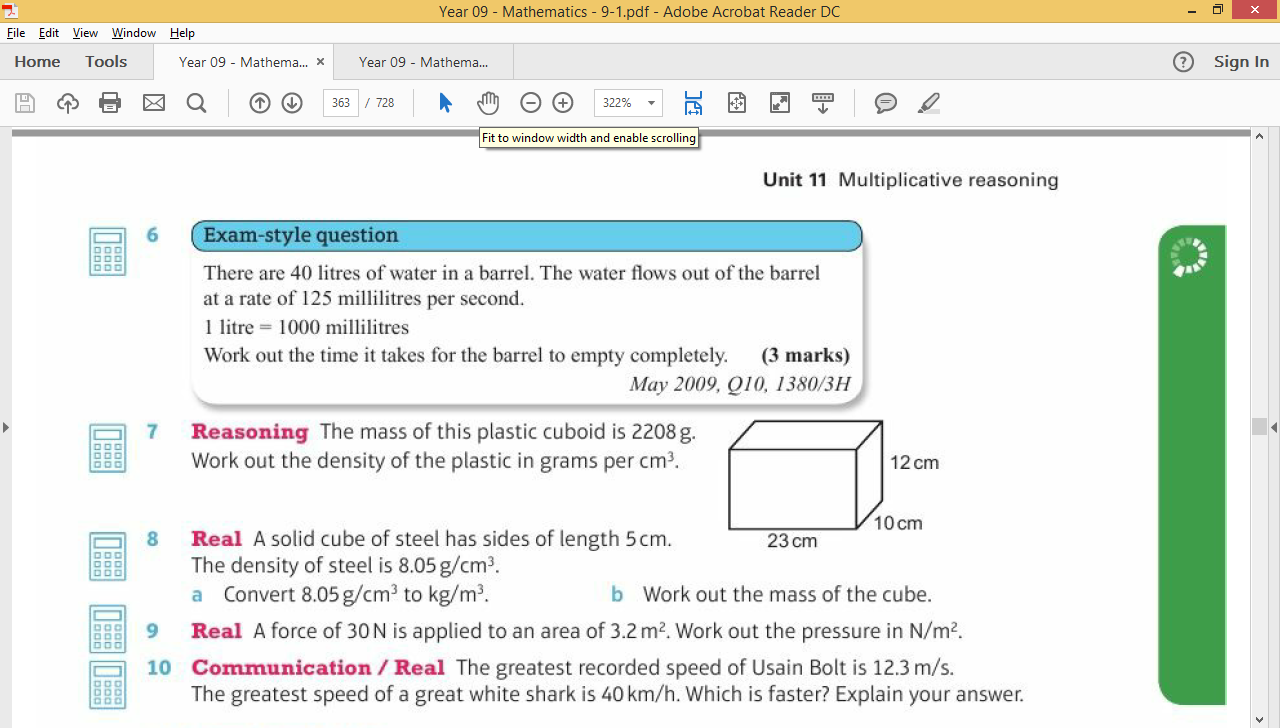 11 – Problem Solving
Page 353
Real A solid cube of steel has sides of length 5 cm.The density of steel is 8.05 g/cm3. 
Convert 8.05 g/cm3 to kg/m3. 
Work out the mass of the cube.
Real A force of 30N is applied to an area of 3.2 m2. Work out the pressure in N/m2.
Communication / Real The greatest recorded speed of Usain Bolt is 12.3 m/s.The greatest speed of a great white shark is 40 km/h. Which is faster? Explain your answer.
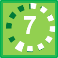 11 – Problem Solving
Page 353
Ratio and proportion
Modelling The table shows a comparison of costs in British pounds (P) and euros (E).
Are British pounds and euros in direct proportion? Explain,
What is the relationship between British pounds (P) and euros (E)? 
Convert £25 to euros.
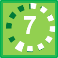 11 – Problem Solving
Page 353
Communication / Problem-solving The pressure, P, of water on an object (in bars) is directly proportional to its depth, d (in metres). When the object is at a depth of 8 metres the pressure on the object is 0.8 bars.A diver's watch has been guaranteed to work at a pressure up to 8.5 bars. A diver takes the watch down to 75 m. Will the watch still work? Give a reason for your answer.
Problem-solving / Real In a circuit, the resistance, R ohms, is inversely proportional to the current, 1 amps. When the resistance is 14 ohms, the current in the circuit is 9 amps. Find the current when the resistance is 12 ohms.
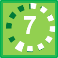 11 – Problem Solving
Page 353
Reflect
How sure are you of your answers? Were you mostly:Just guessing  Feeling doubtful   Confident What next? Use your results to decide whether to strengthen or extend your learning.
* Challenge
The times, distances and speeds of athletes in a 5 km race and a 10 km race have got mixed up. Sort them into the 5 km and 10km races and then compile a leader board for each race.
Allia: 18 minutes 38 seconds, 5 km 
Billie: 1364 seconds, 13.2 km/h 
Chaya: 20 minutes 50 seconds, 4m/s 
Daisy: 10 km, 4.1 m/s 
Ellie: 10 km, 13 km/h 
Fion: 2105 seconds, 17.1 km/h 
Gracie: 45 minutes 3 seconds, 3.7 m/s 
Hafsa: 5 km, 3.9 m/s
Q15 strategy hint - Use the formula connecting distance, speed and time to work out the missing times and distances for each person.
11 – Strengthen
Page 354
Percentages
Write down the multipliers for these percentage increases as a decimal number, 
20%      b. 9%      c. 3.7%
Write down the multipliers for these percentage decreases as a decimal number, 
a 23%   b. 6%      c. 7.5%
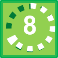 Q1a hint - Original = 100%. After increase = 100% + % =  % Write % as a decimal
Q2a hint - Original = 100%. After decrease = 100% - % =  % Write % as a decimal
11 – Strengthen
Page 354
Write down the multiplier for
an increase of 20% followed by an increase of 9% 
an increase of 10% followed by an increase of 15% 
a decrease of 23% followed by a decrease of 6% 
a decrease of 11% followed by a decrease of 9% 
an increase of 12% followed by a decrease of 8%.
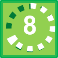 Q3a hint - Use your answers to Q1a and b. Multiplier for increase of 20% followed by increase of 9% =  x  = 
11 – Strengthen
Page 354
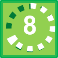 Finance Penny buys a new TV for £750. In the first year the value depreciates by 15%. In the second year the value depreciates by 5%. Work out the value of Penny’s TV after 2 years.
Finance / Problem-solving A company bought a van for £15000. Each year the value of the van depreciated by 20%. Work out the value of the van at the end of four years.
Q4 hint - Write down the multipliers for 15% and 5%.
Q6 hint – Draw a table:
11 – Strengthen
Page 354
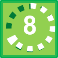 Finance Harry invests £400 at 3% compound interest. Copy and complete the table.
11 – Strengthen
Page 354
Problem-solving A population of ants increases at a rate of 30% per day. At the end of one week there are 3500 insects.How many insects were there at the beginning of the week?
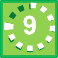 Q7 hint – Draw a table:
11 – Strengthen
Page 354
Problem-solving Molly invests £2000 at a compound interest rate or 2.3% per annum.After how many years will she have more than £2200?
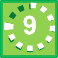 Q8 hint – Draw a table:
11 – Strengthen
Page 355
Compound measures
Reasoning / Finance Ellie works a basic 35-hour week. Her hourly rate of pay is £6.80.She is paid time and a quarter for each hour she works on a Saturday and time and a half for each hour she works on a Sunday.How much is Ellie paid for a week when she works a basic 35-hour week, plus 4 hours on Saturday and 3 hours on Sunday?
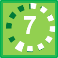 Q1 hint – Basic pay = £6.80
Pay at time and a quarter = £6.80 x 1.25 = 
Pay at time and a half = £6.80 x  = 
Total pay = 35 x £6.80 + 4 x  +3 = 
11 – Strengthen
Page 355
Reasoning A bucket holds 12 litres of water. Water flows out at a rate of 50 ml per second. Work out
The amount of water flowing out per minute. Give your answer in litres, 
The time it will take the bucket to empty.
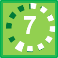 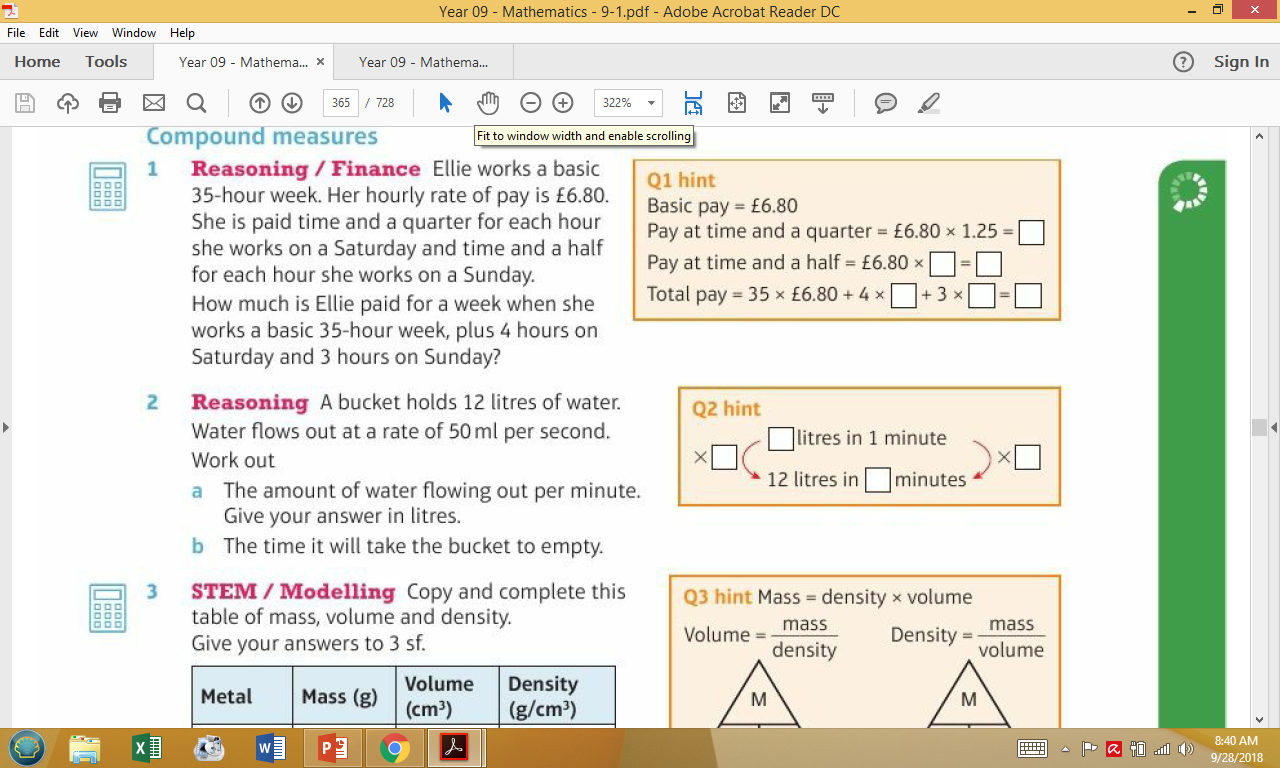 11 – Strengthen
Page 355
STEM / Modelling Copy and complete this table of mass, volume and density.Give your answers to 3 sf.
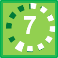 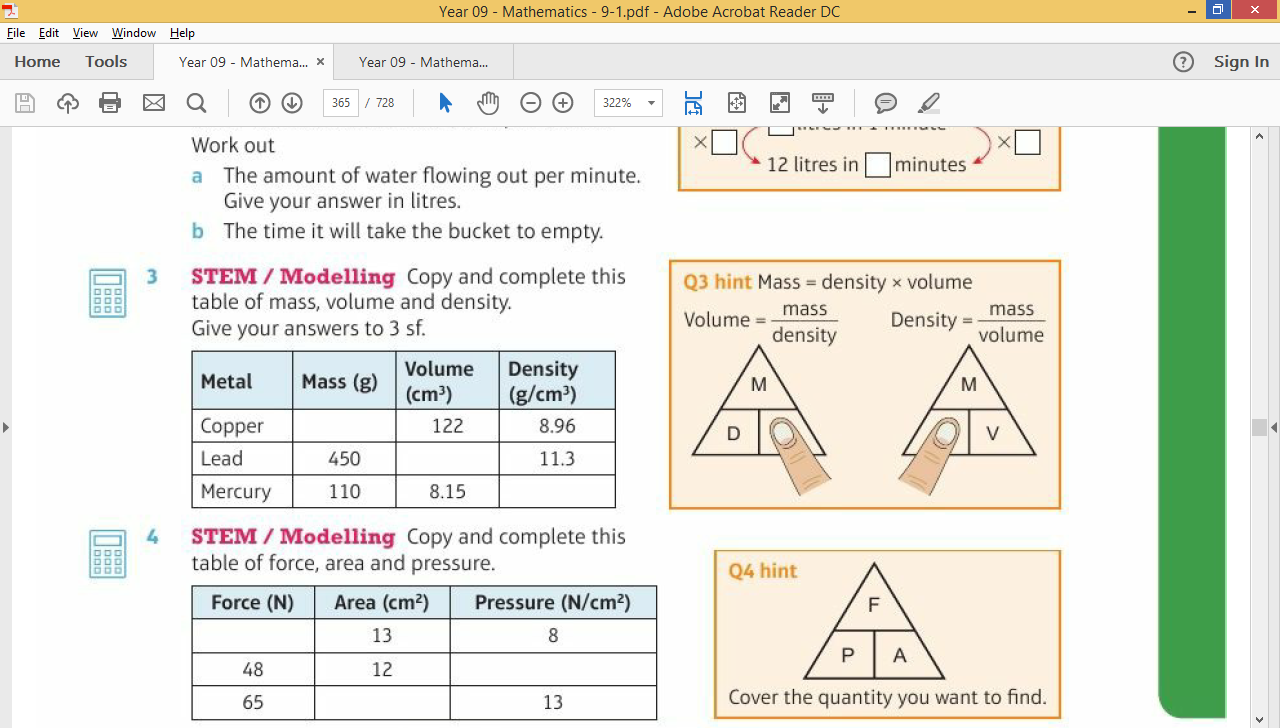 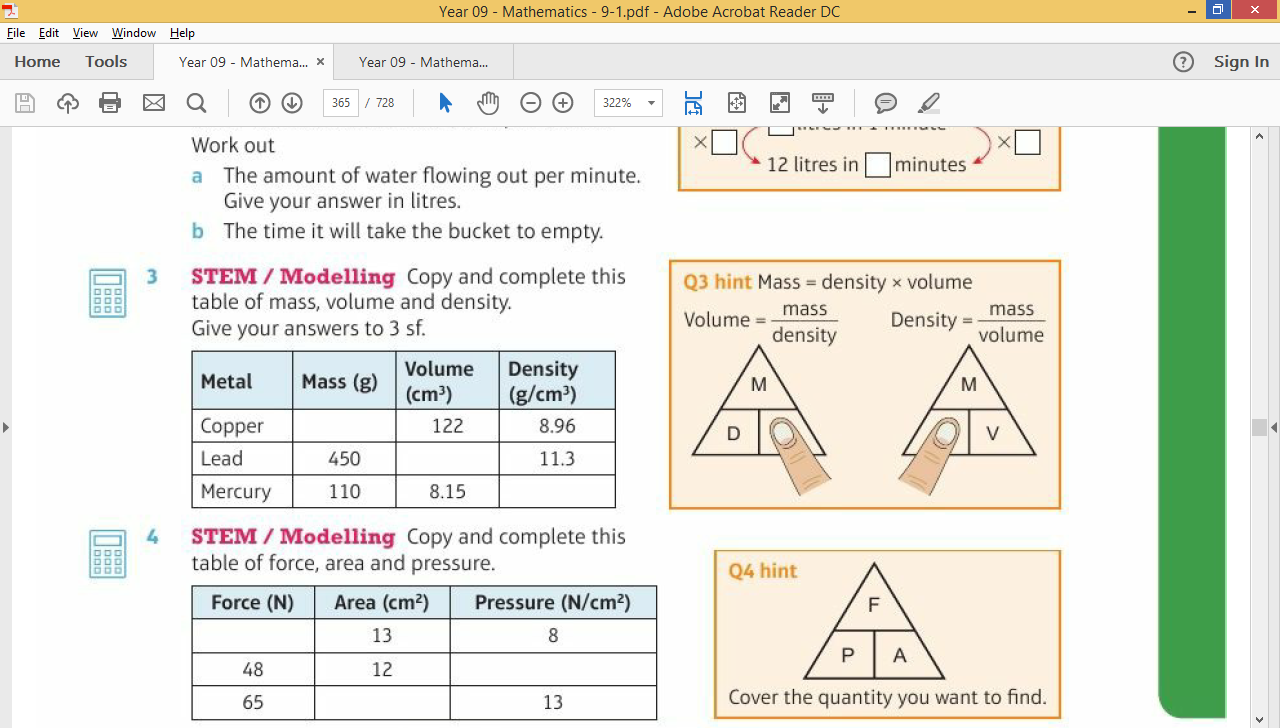 11 – Strengthen
Page 355
STEM / Modelling Copy and complete this table of force, area and pressure.
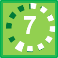 Q4 hint – Cover the quality you want to find.
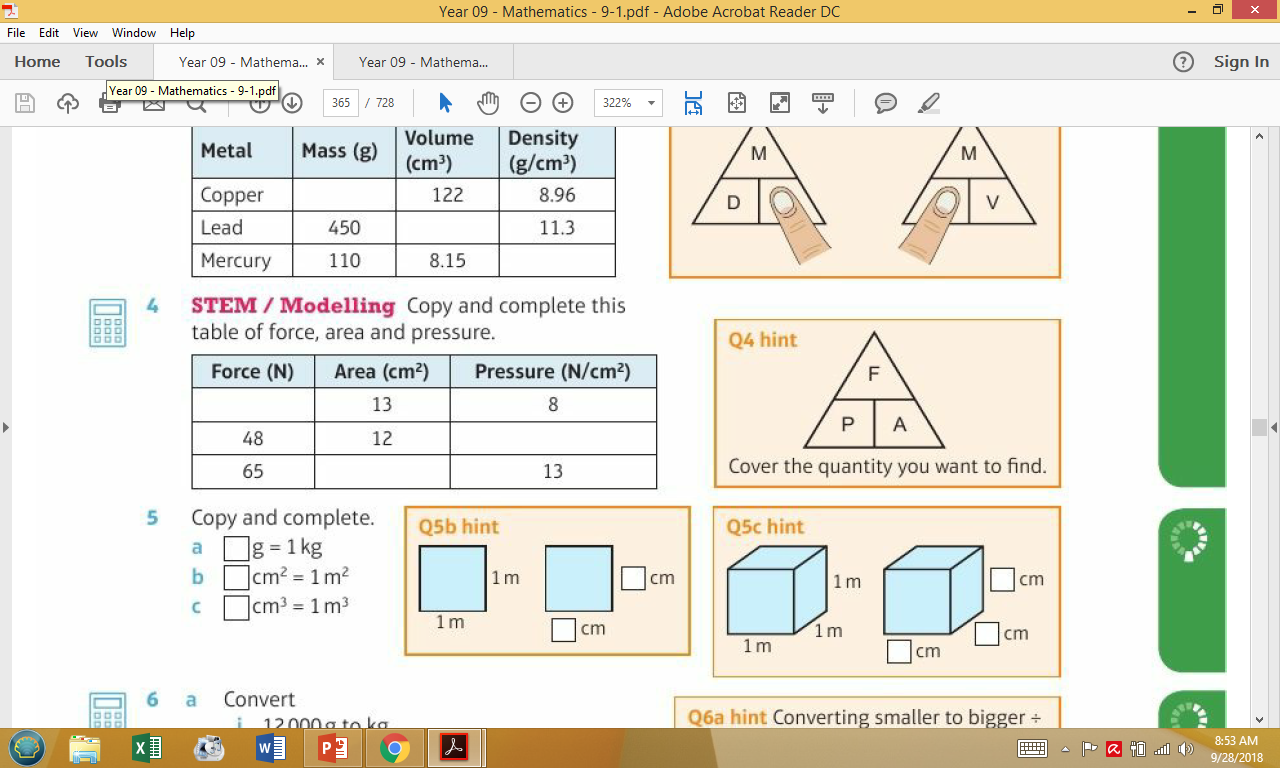 11 – Strengthen
Page 355
Copy and complete. 
g = 1kg   
 cm2 = 1m2 
 cm3 = 1m3
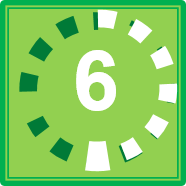 Q5b hint –
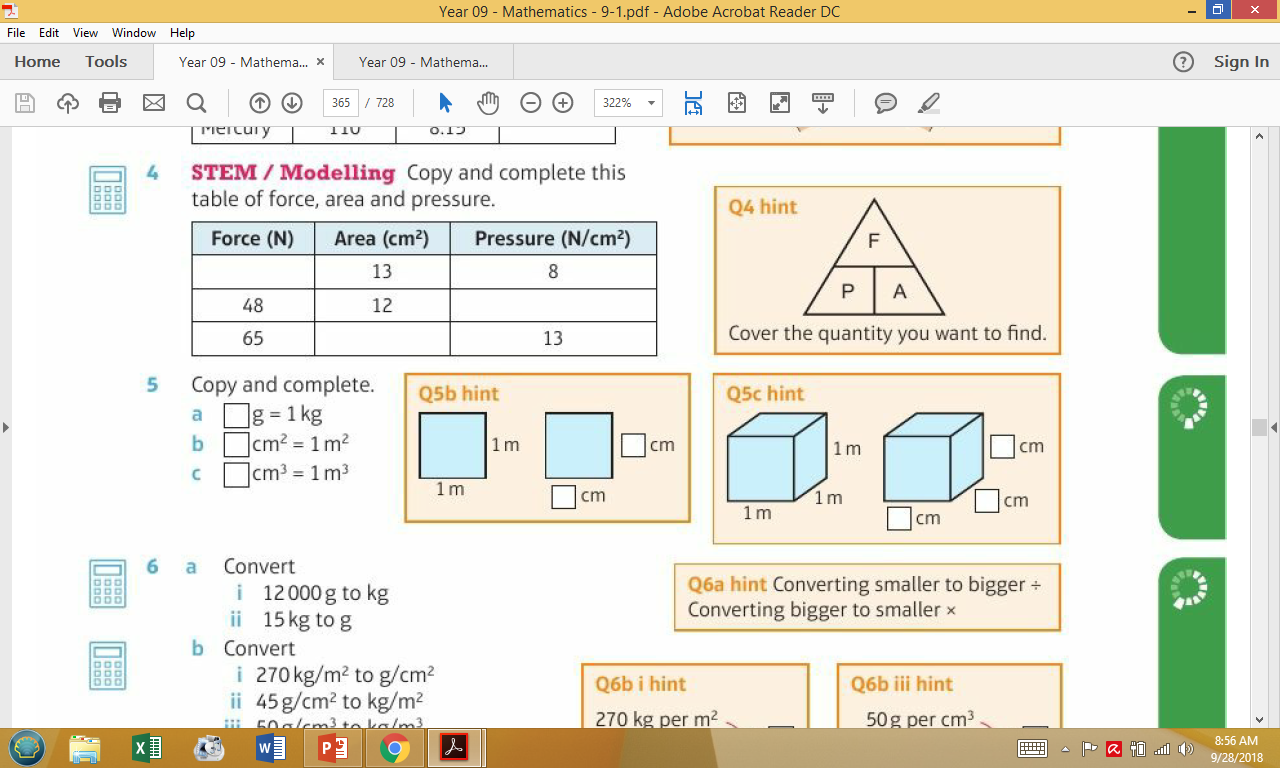 Q5c hint –
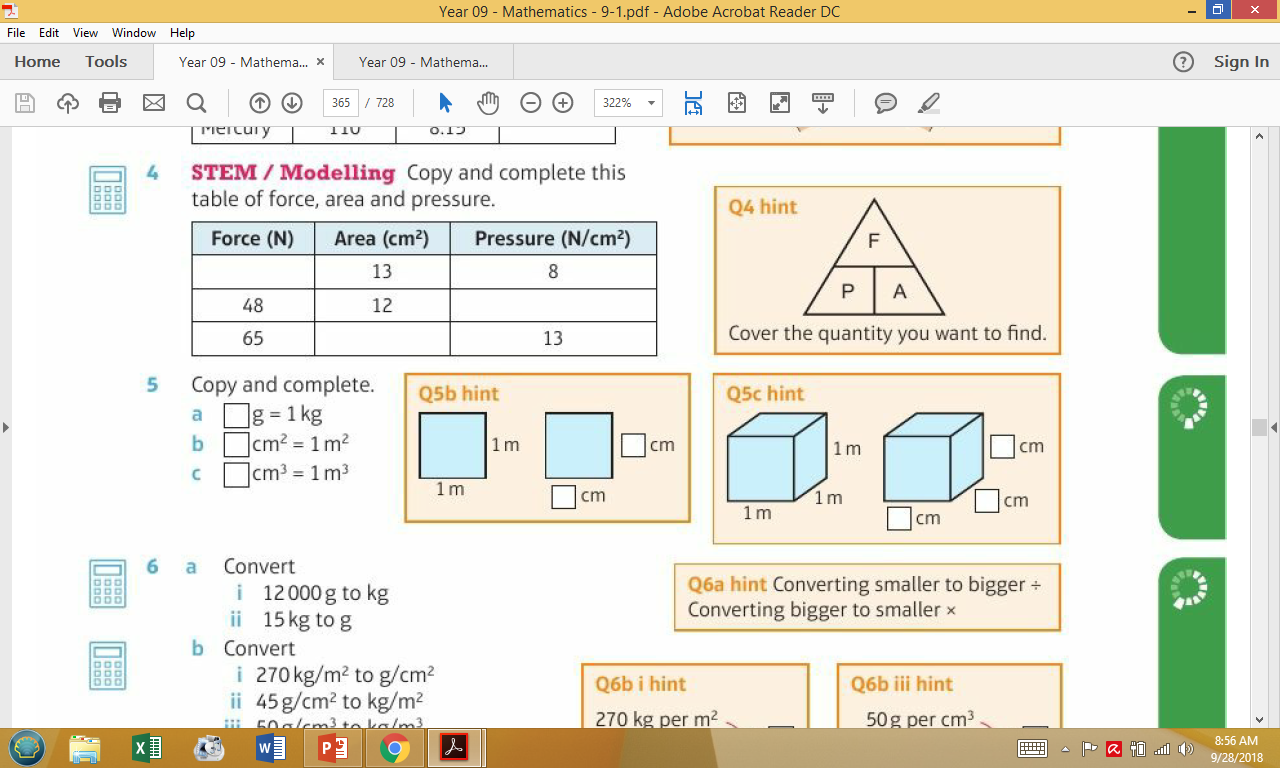 11 – Strengthen
Page 355
a. 	Convert
12000g to kg   ii. 15 kg to g
Convert
270kg/m2 to g/cm2
45g/cm2 to kg/m2
50g/cm3 to kg/m3
20 kg/m3 to g/cm3.
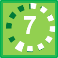 Q6a hint – Converting smaller to bigger ÷ Converting bigger to smaller x
Q6b i hint
Q6b ii hint
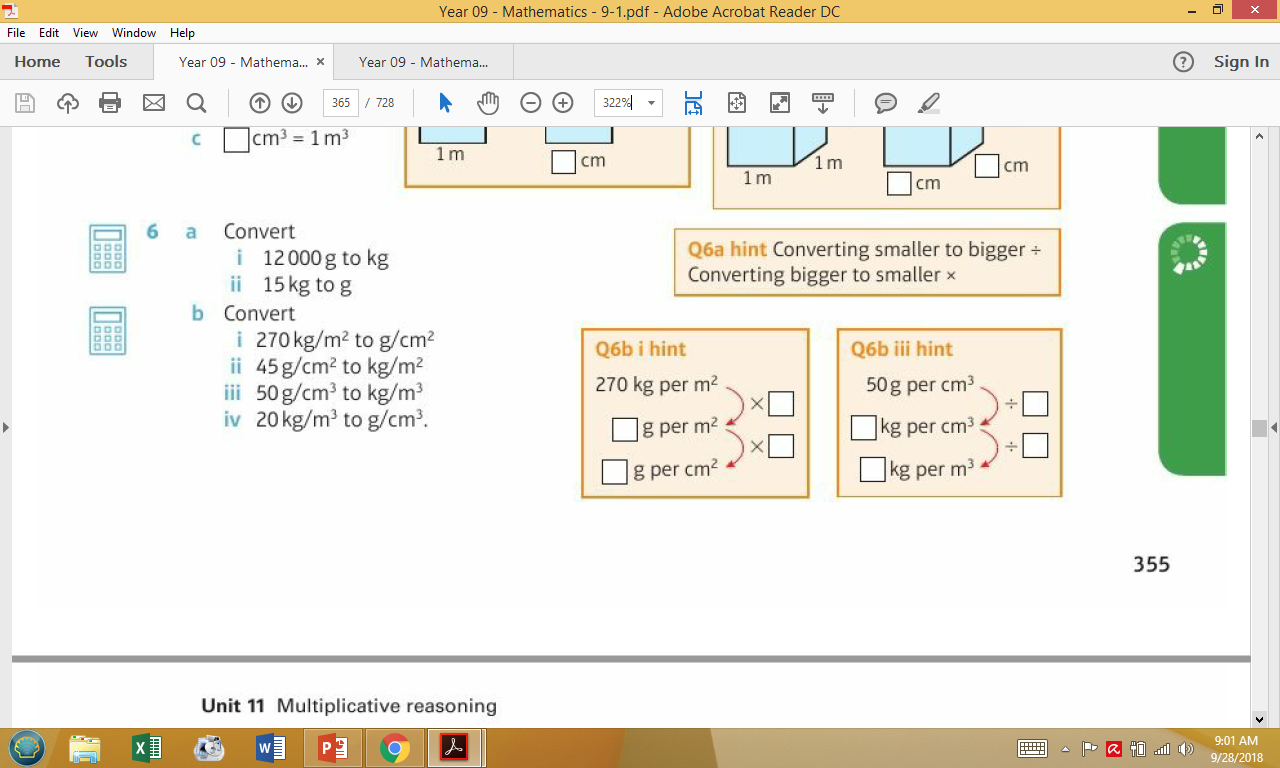 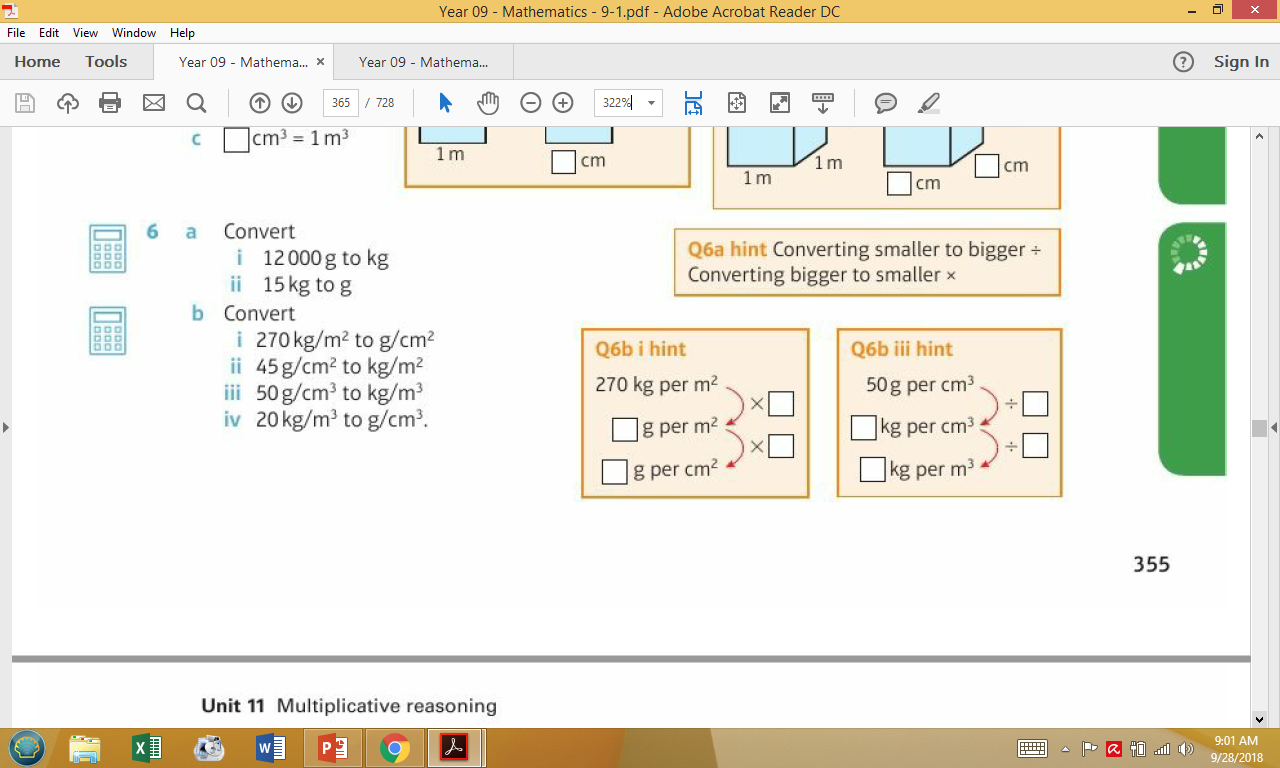 11 – Strengthen
Page 356
Copy and complete this table to convert from km/h to m/s.
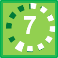 Q7 hint –
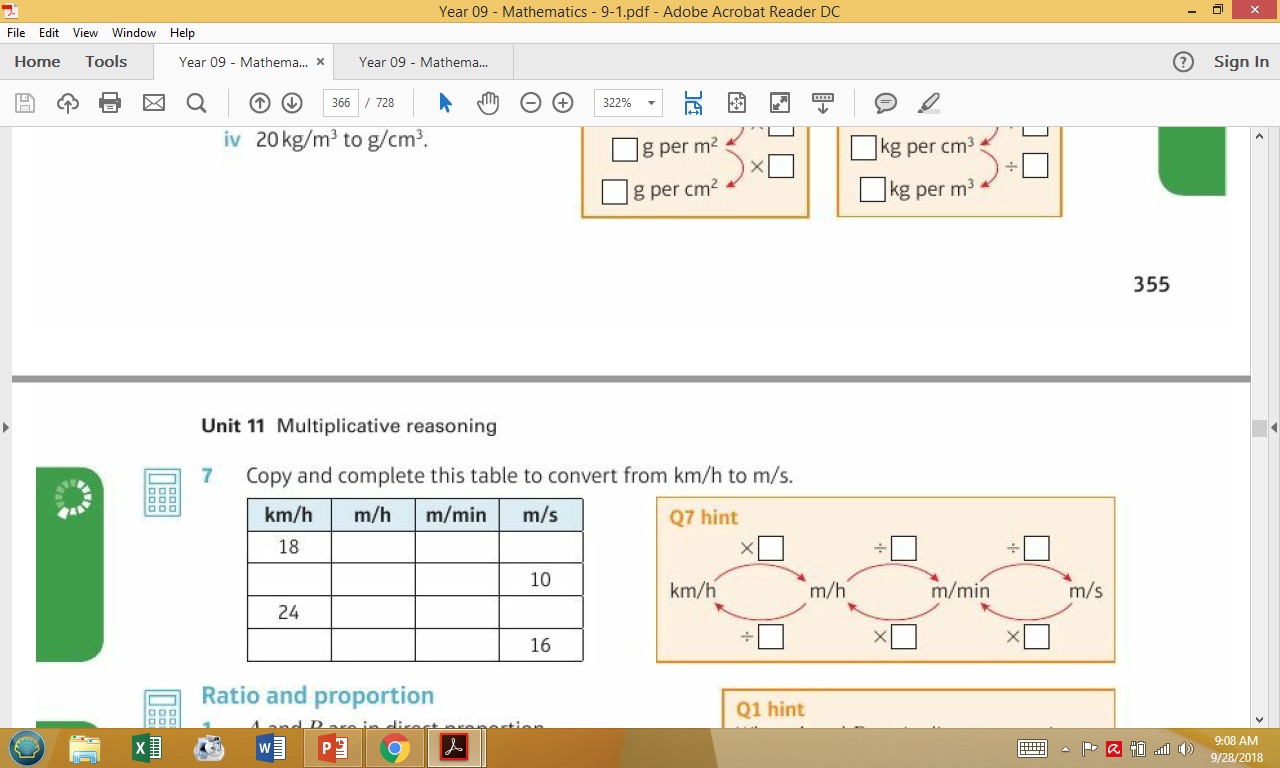 11 – Strengthen
Page 356
Copy and complete this table to convert from km/h to m/s.Find themissing numbers W, X, Y and Z.
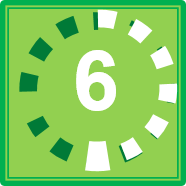 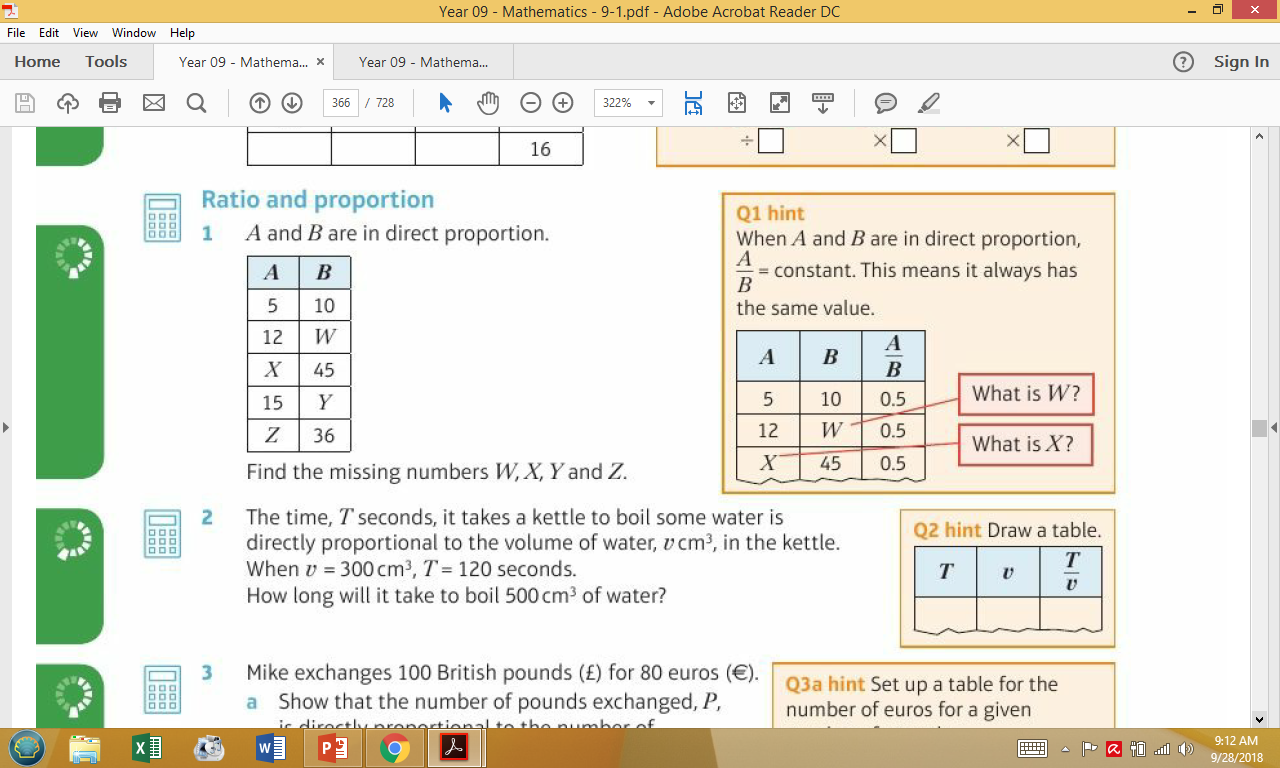 11 – Strengthen
Page 356
The time, T seconds, it takes a kettle to boil some water is directly proportional to the volume of water, vcm3, in the kettle. When v = 300 cm3, T = 120 seconds.How long will it take to boil 500cm3 of water?
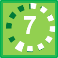 Q2 hint – Draw a table
11 – Strengthen
Page 356
Mike exchanges 100 British pounds (£) for 80 euros (€). 
Show that the number of pounds exchanged, P, is directly proportional to the number of euros received, E, by drawing a graph, 
Find a formula for P in terms of E.
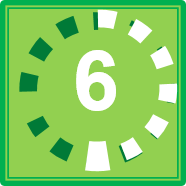 Q3a hint – Set up a table for the number of euros for a given number of pounds.
Put P on the y-axis and E on the x-axis. Does the graph pass through (0,0)? Do the points lie on a straight line?
11 – Strengthen
Page 356
For a constant force, pressure, P (in N/m2) is inversely proportional to the area, A (in m2) it acts on.When the area is 2m2, the pressure is 16N/m2. Work out the pressure when the area is 0.5 m2.
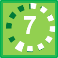 Q4 hint – Draw a table
11 – Strengthen
Page 356
A and B are in inverse proportion. Work out the values of W, X, Y and Z.
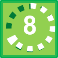 Q5 hint – When A and B are in inverse proportion, A x B = constant8W = 48
W = 48 ÷  = 
16X = 48
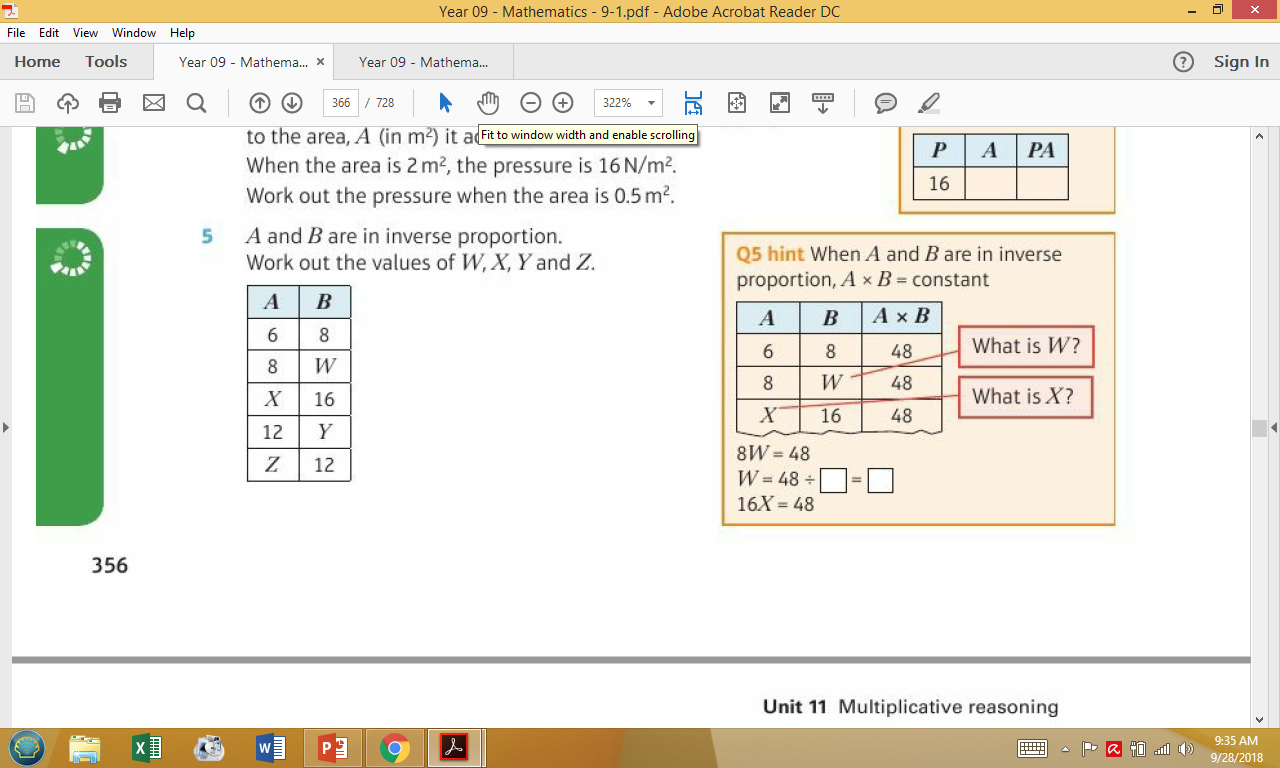 11 – Extend
Page 357
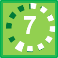 Real In a spring, the tension (T newtons) is directly proportional to its extension (x cm). When the tension is 150 newtons, the extension is 6 cm. 
Write a formula for T in terms of x.
Calculate the tension, in newtons, when the extension is 15 cm. 
Calculate the extension, in cm, when the tension is 600 newtons.
11 – Extend
Page 357
STEM / Problem-solving The diagram shows a piece of plastic cut into the shape of a trapezium. A force is exerted evenly over the trapezium.Work out the force required to create a pressure of 20 N/cm2 on the trapezium.
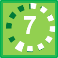 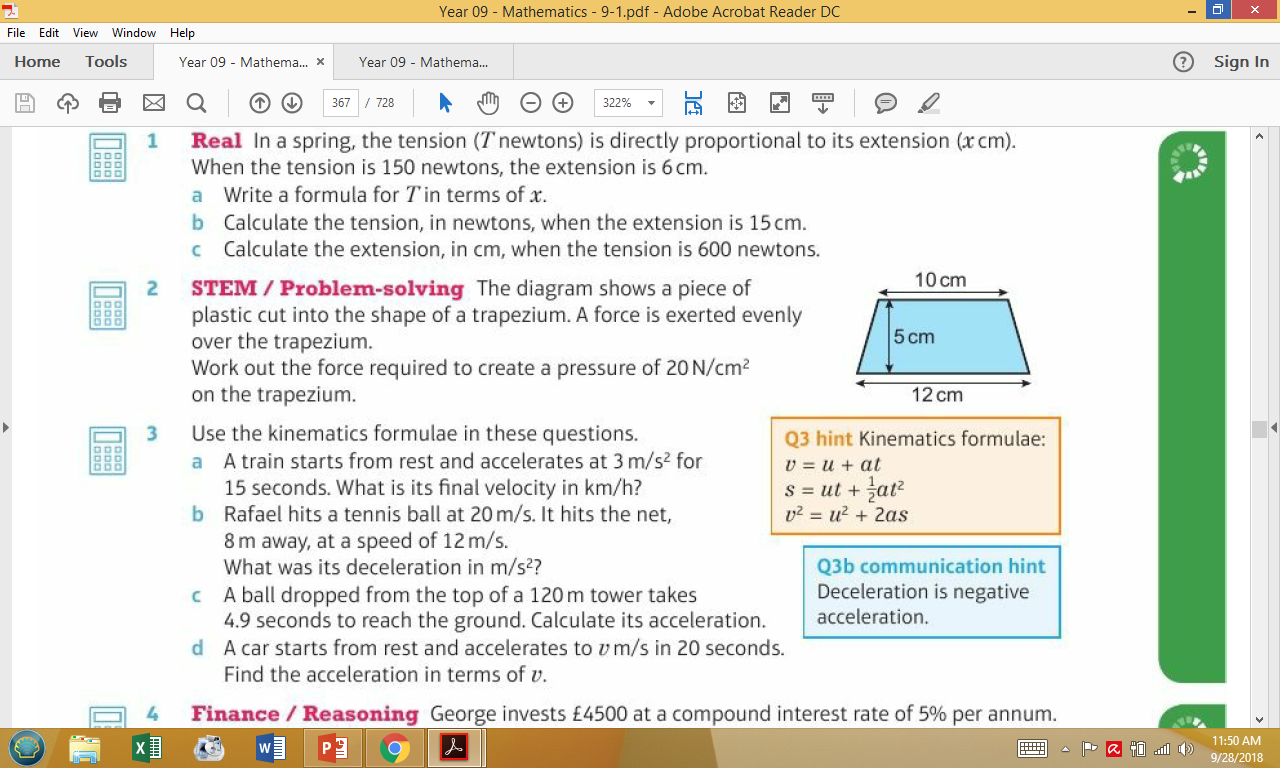 11 – Extend
Page 357
Use the kinematics formulae in these questions, 
A train starts from rest and accelerates at 3 m/s2 for 15 seconds. What is its final velocity in km/h? 
Rafael hits a tennis ball at 20 m/s. It hits the net, 8 m away, at a speed of 12 m/s.What was its deceleration in m/s2? 
A ball dropped from the top of a 120 m tower takes 4.9 seconds to reach the ground. Calculate its acceleration, 
A car starts from rest and accelerates to v m/s in 20 seconds. Find the acceleration in terms of v.
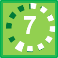 Q3 hint - Kinematics formulae: 
v = u + at 
s = ut + ½at2 
v2 = u2 + 2 as
Q5 communication hint - Deceleration is negative acceleration.
11 – Extend
Page 357
Finance / Reasoning George invests £4500 at a compound interest rate of 5% per annum. At the end of n complete years the investment has grown to £5469.78 Find the value of n.
Finance / Reasoning Gwen bought a new car. Each year, the value of her car depreciated by 9%. 
Let £x be the original price of the car. Write an expression for the value of the car after 1 year, 
After how many years was the car worth less than half of its original price?
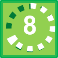 Q5b hint - When is the value < 0.5x?
11 – Extend
Page 357
Finance The value of a car depreciates by 25% each year. At the end of 2015 the value of the car was £2560.Work out the value of the car at the end of 2010.
Problem-solving Your manager says you can either have a 2.5% pay rise this year and then a 1.5% pay rise next year, or a 3.5% pay rise this year and no pay rise next year. Which would you prefer?
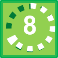 Q7 strategy hint - Decide on a salary figure to work with.
11 – Extend
Page 357
Problem-solving Plastic block A has a mass of 1.2 kg. Plastic cube B is made from plastic with a density 40% greater than the plastic block. Work out the mass of the plastic cube. Give your answer in grams to three significant figures.
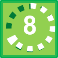 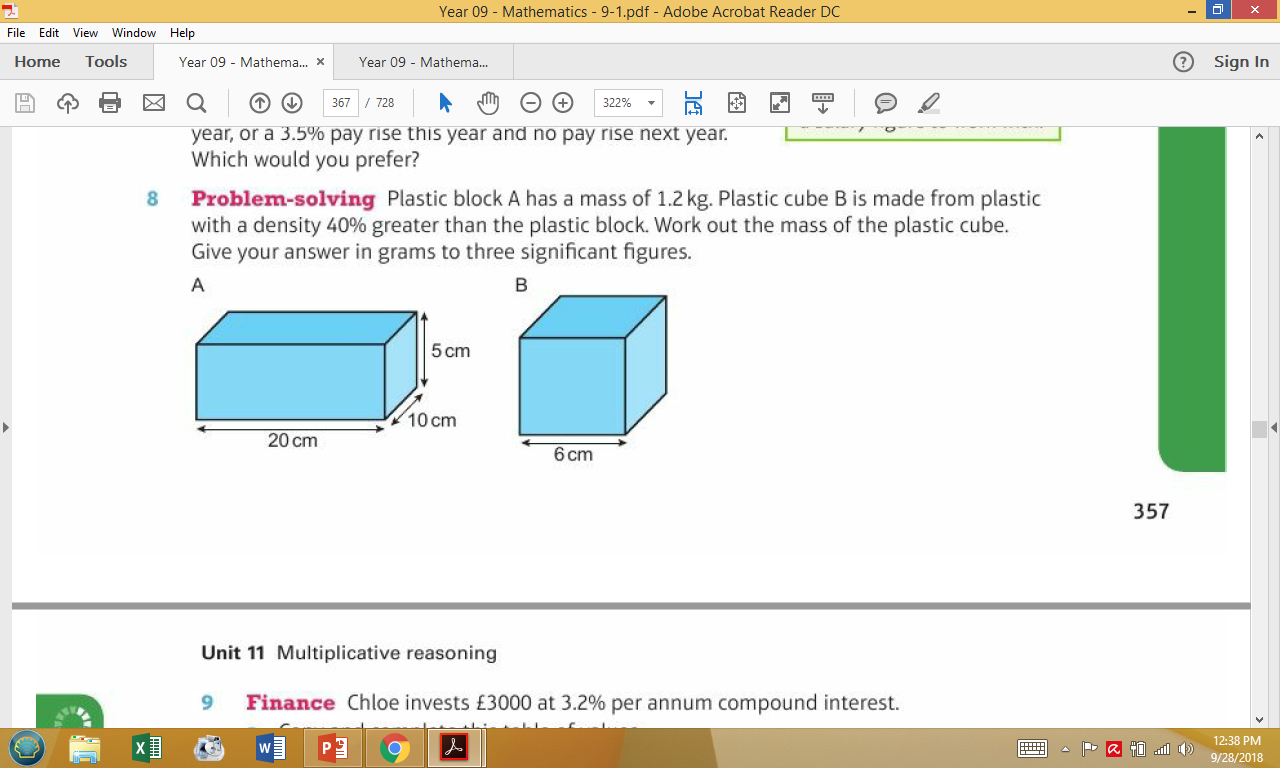 11 – Extend
Page 358
Finance Chloe invests £3000 at 3.2% per annum compound interest, 
Copy and complete this table of values.
Plot the graph of y against n. Join the points, 
Estimate when Chloe will have £3350 in her account.
Problem-solving The number of outlets of a coffee shop chain in the UK increases at rate of 9% for 10 years. At the end of the 10 years there are 350 coffee shops.How many were there at the beginning of the 10 years?
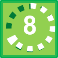 Q9 hint – Round to the nearest £10
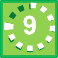 11 – Extend
Page 358
Problem-solving Carrie buys a motorbike. The value of the motorbike depreciates by 10% each year. Write down the letter of the graph which best shows how the value of Carrie's motorbike changes with time.
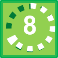 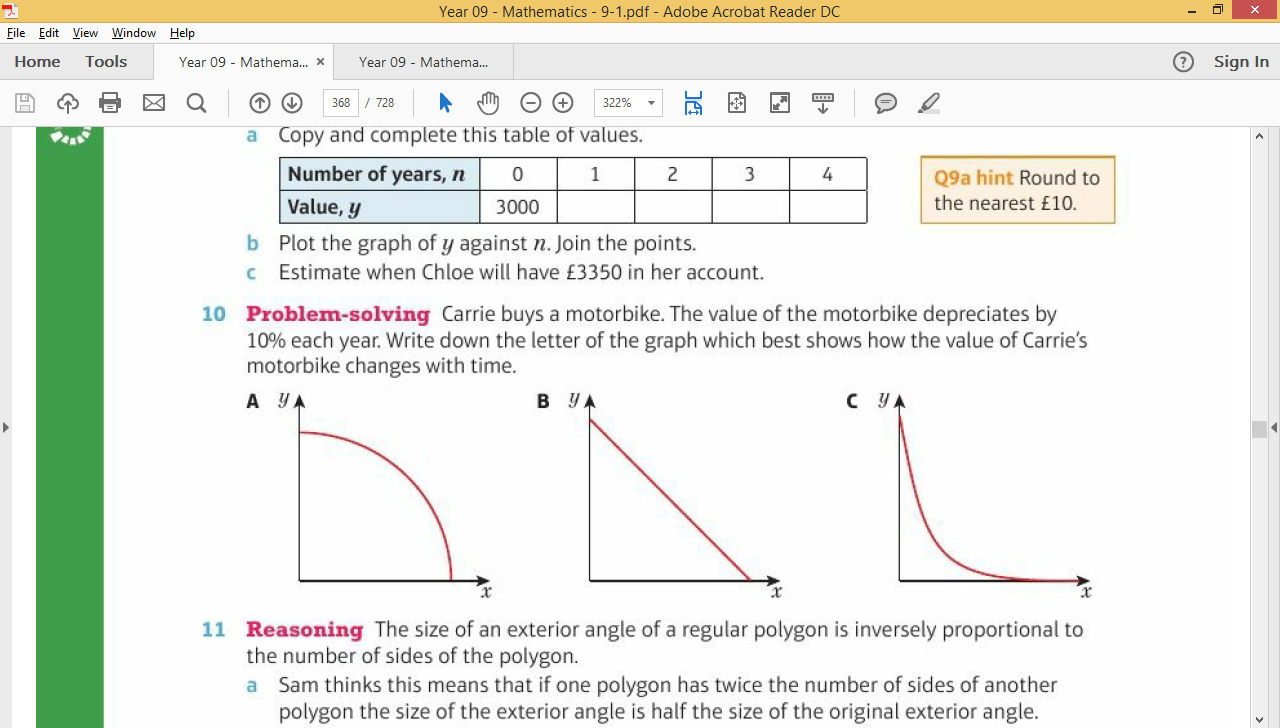 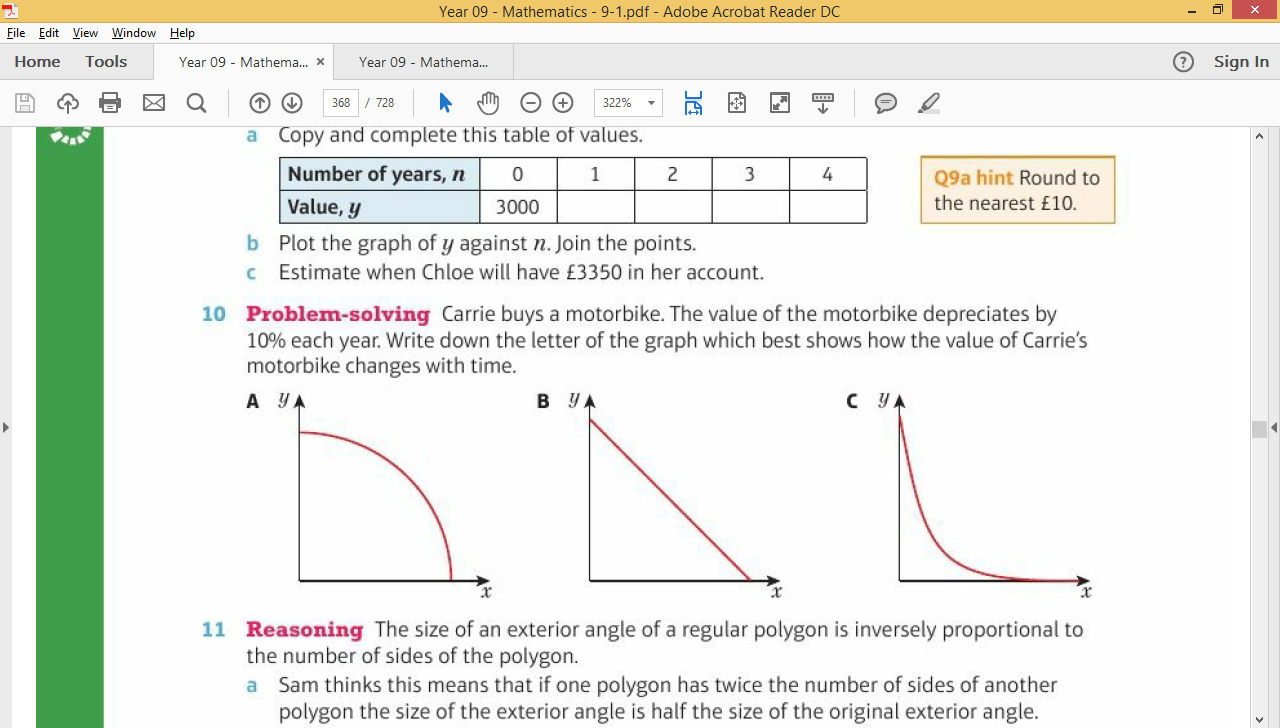 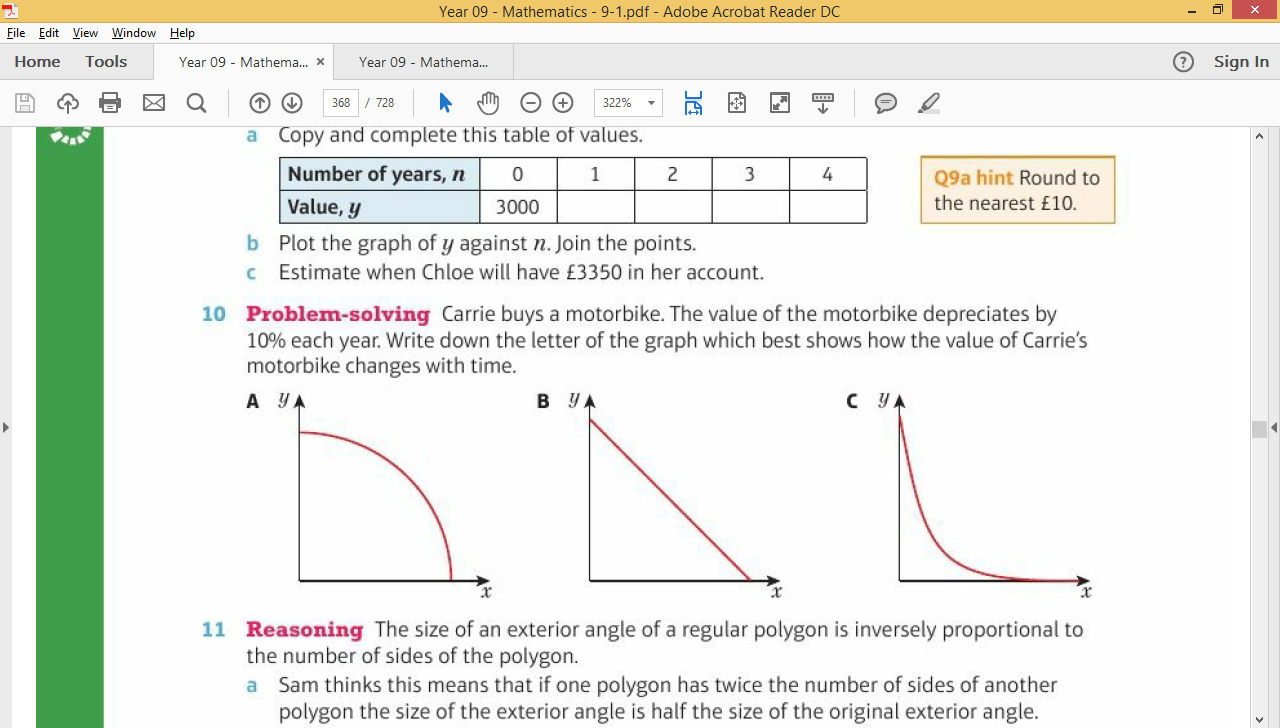 11 – Extend
Page 358
Reasoning The size of an exterior angle of a regular polygon is inversely proportional to the number of sides of the polygon.
Sam thinks this means that if one polygon has twice the number of sides of another polygon the size of the exterior angle is half the size of the original exterior angle.Is Sam correct? Explain.
The size of an exterior angle of a regular hexagon is 60°.What is the size of the exterior angle of a 20-sided polygon?
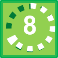 11 – Extend
Page 358
13 – Exam-Style Questions
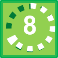 Sumeet has a pond in the shape of a prism. The pond is completely full of water.
Sumeet wants to empty the pond so he can clean it.Sumeet uses a pump to empty the pond.
The volume of water in the pond decreases at a constant rate. The level of the water in the pond goes down by 20 cm in the first 30 minutes.
Work out how much more time Sumeet has to wait for the pump to empty the pond completely. 	(6 marks)
June 2013, Q17, 1MA0/IH
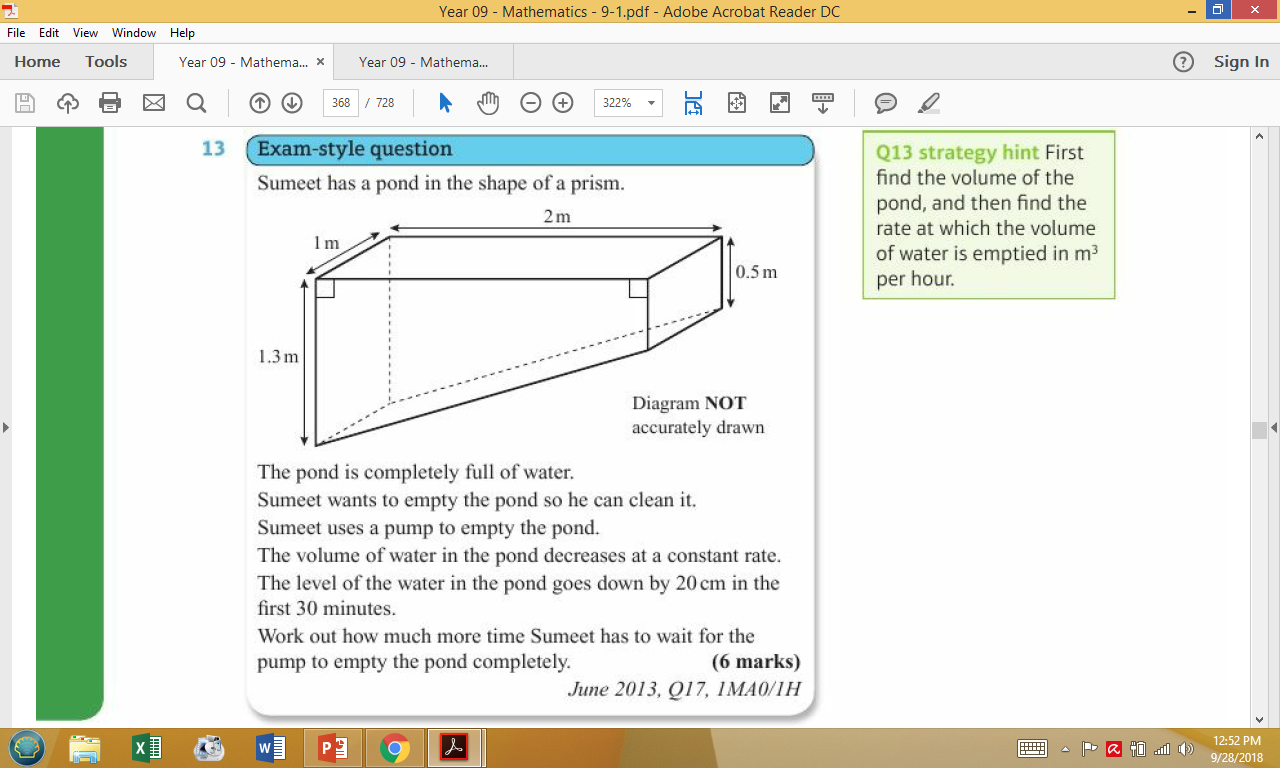 Q13 strategy hint – First find the volume of the pond, and then find the rate of which the volume of water is emptied in m3 per hour.
11 – Knowledge Check
Page 359
Mastery Lesson 11.1
Mastery Lesson 11.1
Mastery Lesson 11.1
Mastery Lesson 11.2 and 11.3
Mastery Lesson 11.2
11 – Knowledge Check
Page 359
Mastery Lesson 11.2
Mastery Lesson 11.2
Mastery Lesson 11.2
Mastery Lesson 11.2
11 – Knowledge Check
Page 359
Mastery Lesson 11.3
Mastery Lesson 11.4
Mastery Lesson 11.4
Mastery Lesson 11.4
Reflect
Communication hint - 'Multiplicative' means involving multiplication or division. Reasoning is being able to explain why you have done some maths a certain way.
11 – Unit Test
Page 360
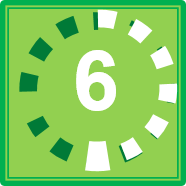 Kinematics formulae
v = ut + at    s = ut + ½at2     v2 = u2 + 2as
A car has an initial speed of u m/s.The car accelerates to a speed of 4u m/s in 20 seconds.Find the acceleration in terms of u.			(3 marks)
A leopard travels 100 metres in 7.19 seconds. What is its average speed:
in m/s	 	(2 marks)
in km/h?		 (2 marks)
Give your answer to 3 significant figures.
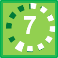 11 – Unit Test
Page 360
Reasoning A cylindrical glass has a circular base with radius 4cm. The glass exerts a force of 7N on the table. Work out the pressure in N/m2	(3 marks)
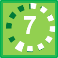 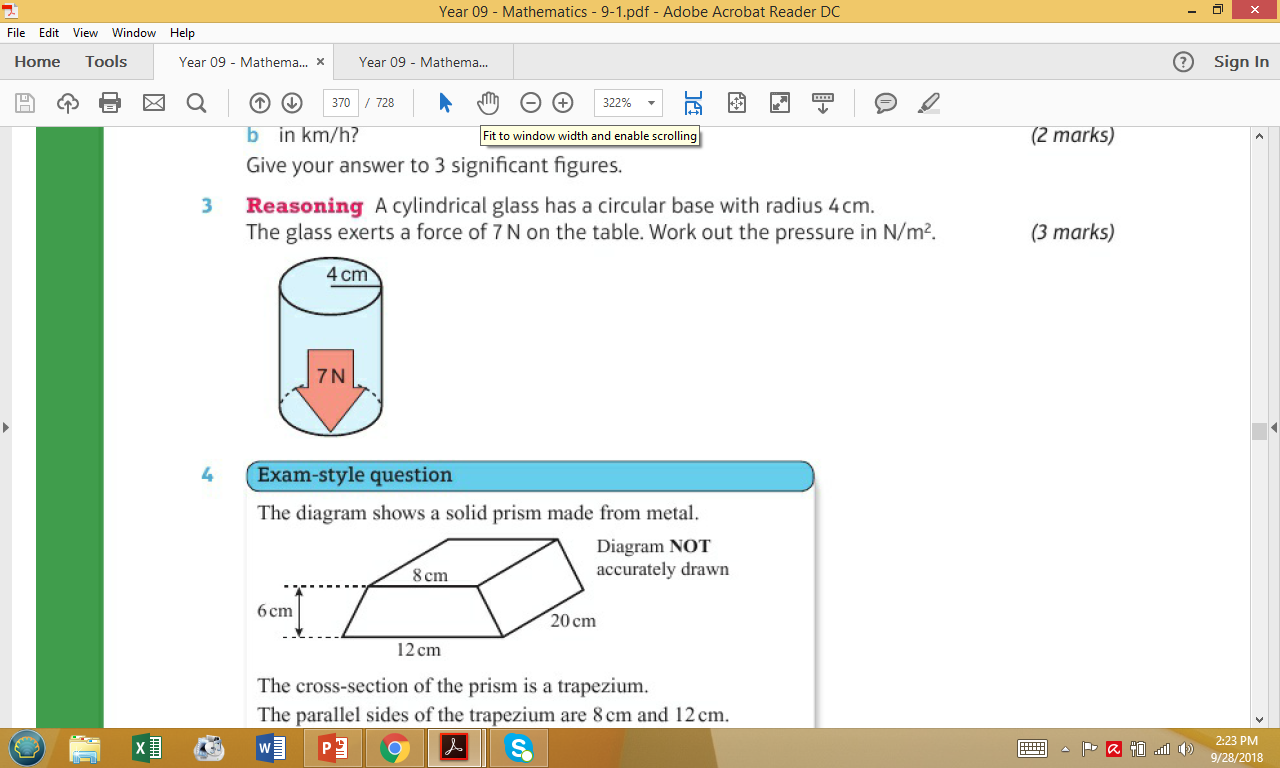 When travelling at constant speed the distance, D, travelled by a particle is directly proportional to the time taken, t.When t = 20, D= 45
Find a formula for D in terms of t		(3 marks) 
Calculate the value of D when t = 48 		(1 mark)
Calculate the value of t when D = 12Give your answer correct to 3 significant figures.	(2 marks)
11 – Unit Test
Page 360
4 – Exam-Style Questions
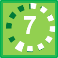 The diagram shows a solid prism made from metal.The cross-section of the prism is a trapezium.
The parallel sides of the trapezium are 8 cm and 12 cm.
The height of the trapezium is 6 cm.
The length of the prism is 20 cm.
The density of the metal is 5g/cm3.
Calculate the mass of the prism.
Give your answer in kilograms. 	(5 marks)
Nov 2011, Q/6, 1380/3H
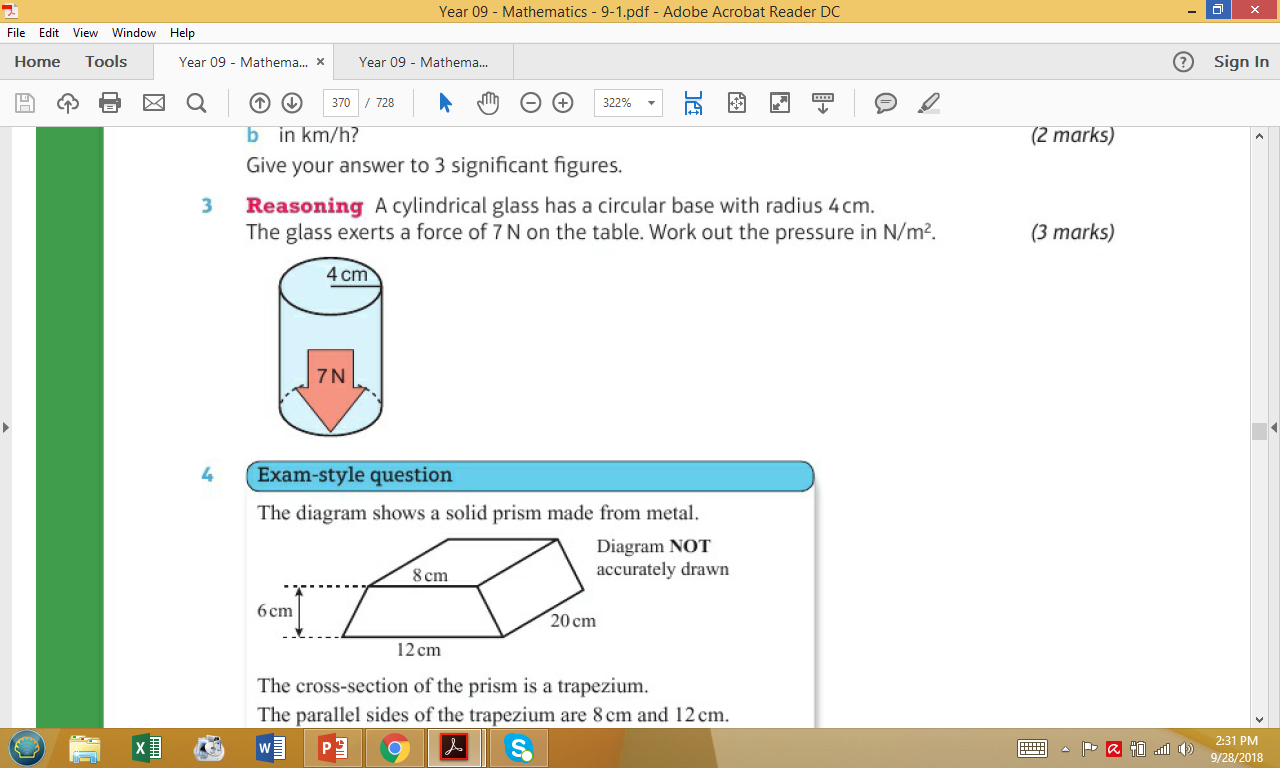 11 – Unit Test
Page 361
6 – Exam-Style Questions
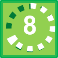 A company bought a van that had a value of £12000. Each year the value of the van depreciates by 25%.
Work out the value of the van at the end of three years. (3 marks)
The company bought a new truck.
Each year the value of the truck depreciates by 20%.
The value of the new truck can be multiplied by a single number to find its value at the end of four years.
Find this single number as a decimal. 	(2 marks)
June 2004, Q12, 5506/06
11 – Unit Test
Page 360
A television loses 4% of its value every month. It was bought for £950 at the beginning of January. How much will it be worth at the end of June?			(3 marks)
When a constant force is applied, the resulting pressure P, is inversely proportional to the area, A. When A = 8, P = 5 
Find a formula for A in terms of A. 	(3 marks)
Calculate the value of P when A =2	(1 mark)
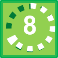 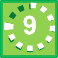 11 – Unit Test
Page 360
9 – Exam-Style Questions
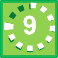 Emma invests £4000 in an account for 2 years. The account pays 3.8% compound interest. Emma has to pay 20% tax on the interest earned each year. The tax is taken from the account at the end of each year.
How much will Emma have in the account at the end of 2 years? 	(4 marks)
11 – Unit Test
Page 360
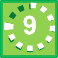 9 – Exam-Style Questions
Nicola invests £8000 for 3 years at 5% per annum compound interest, 
Calculate the value of her investment at the end of the 3 years. 	(3 marks)
Jim invests a sum of money for 30 years at 4% per annum compound interest.
Write down t he letter of the graph which best shows how the value of Jim’s investment changes over the 30 years. 	(1 mark)
Hannah invested an amount of money in an account paying 5% per annum compound interest. After 1 year the value of her investment was £3885 
Work out the amount of money that Hannah invested. 	(3 marks)
Nov 2004, Q14. 5504/04
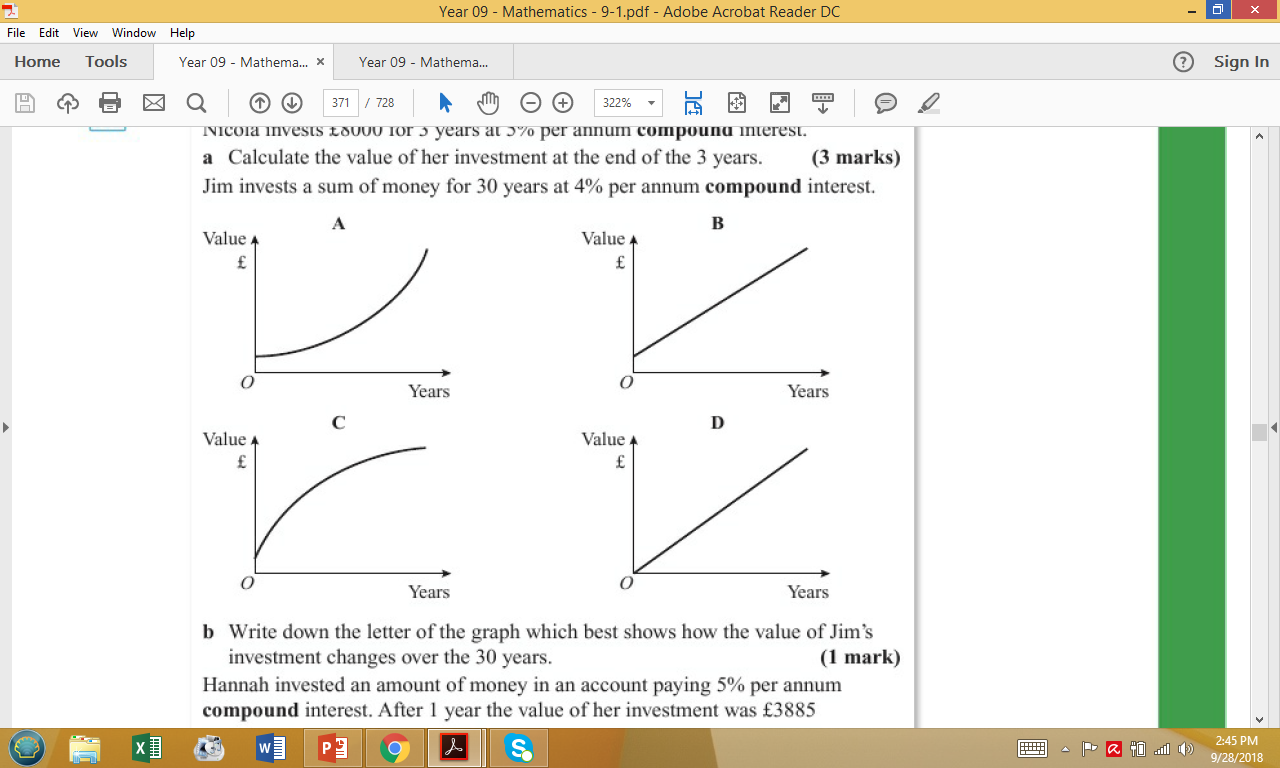 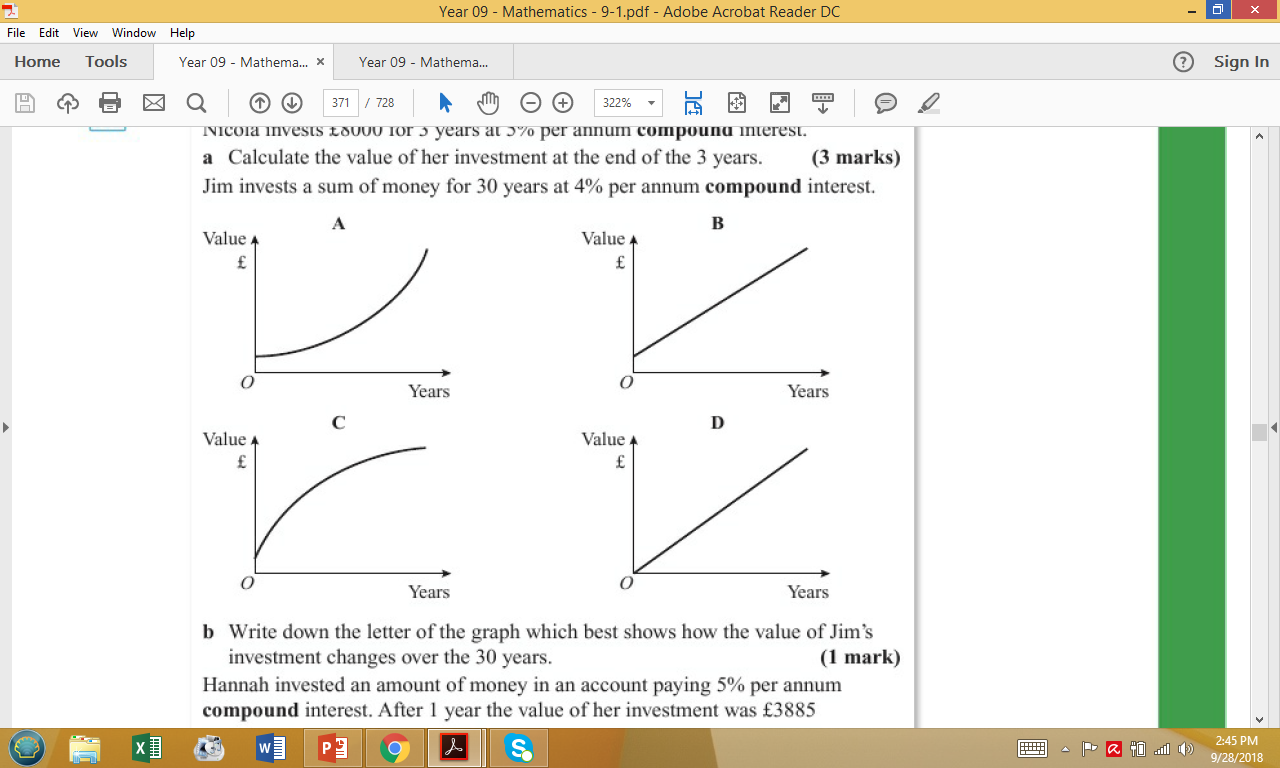 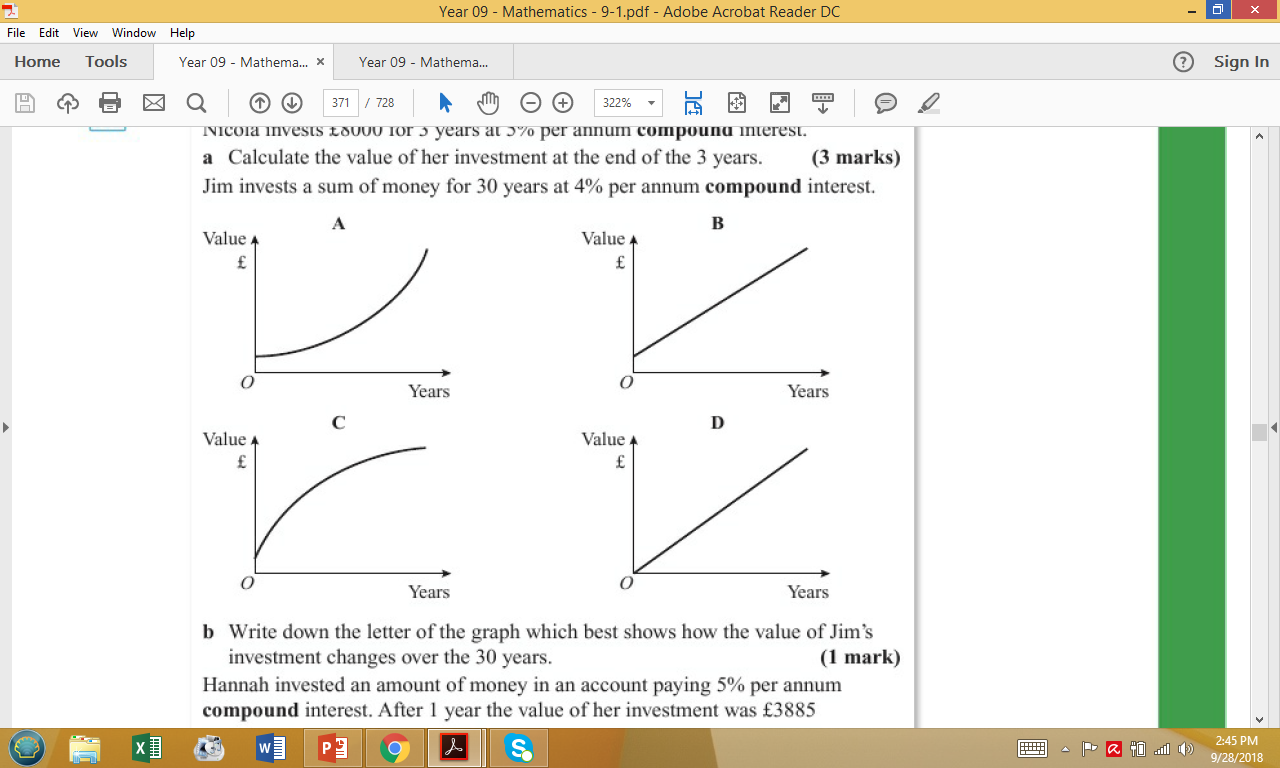 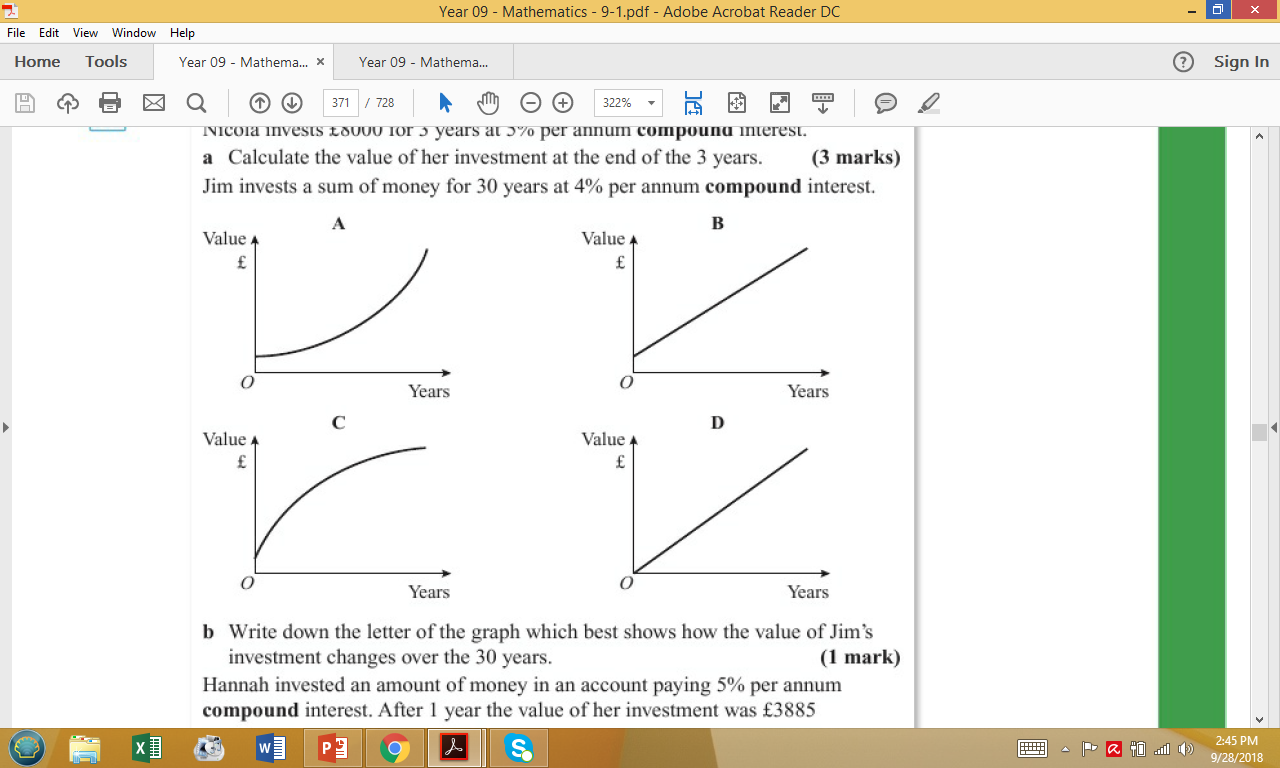 11 – Unit Test
Page 360
11 – Exam-Style Questions
Sample student answers
Which student gives the better answer? Explain.
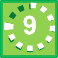 Viv wants to invest £2000 for 2 years in the same bank.
At the end of 2 years, Viv wants to have as much money as possible. Which bank should she invest her £2000 in? 	(4 marks)
	June 2013, Q14, 1MA0/2H
Student A
2000 x 1.04 x 1.01 = 2100.5 2000 x 1.05 x 1.005 = 2110.5

Student B
International Bank 
Year 1   2000 x 1.04 = 2080 Year 2   2080 x 1.01 = £2100.80

Friendly Bank
Year 1  2000 x 1.05 = 2100
2100 x 1.005 = £2110.50 ✓
Viv will get more money if she invests in the Friendly Bank.
The Friendly Bank
Compound interest
5% for the first year
0.5 % for each extra year
The International Bank
Compound interest
4% for the first year
1 % for each extra year
14 – Exam-Style Questions
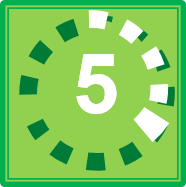 Warm Up
∪   ∩
Reflect
∞
Sophie is making Christmas cards. She needs a card and an envelope for each card.
How many packs of cards and envelopes did she buy? 	(3 marks)
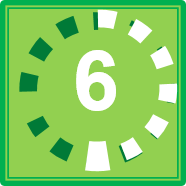 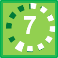 ≈  є  ϵ
∠ π
X
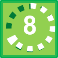 -5  -4  -3  -2  -1  0   1   2   3   4   5
① 
②
③
④
±
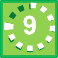 ActiveLearn - Homework, practice and support: Higher 3.1
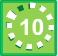 1̇
4͘͘
≠   ÷
Q3 hint - The symbol ± shows that.
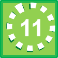 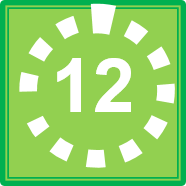 4
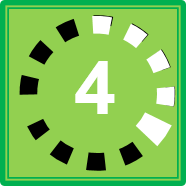 Key Point 1
Q5 communication hint - Inclusive means that the end numbers
When there are m ways of doing one task and n
Q9f strategy hint - The symbol
Exam hint
Show a separate